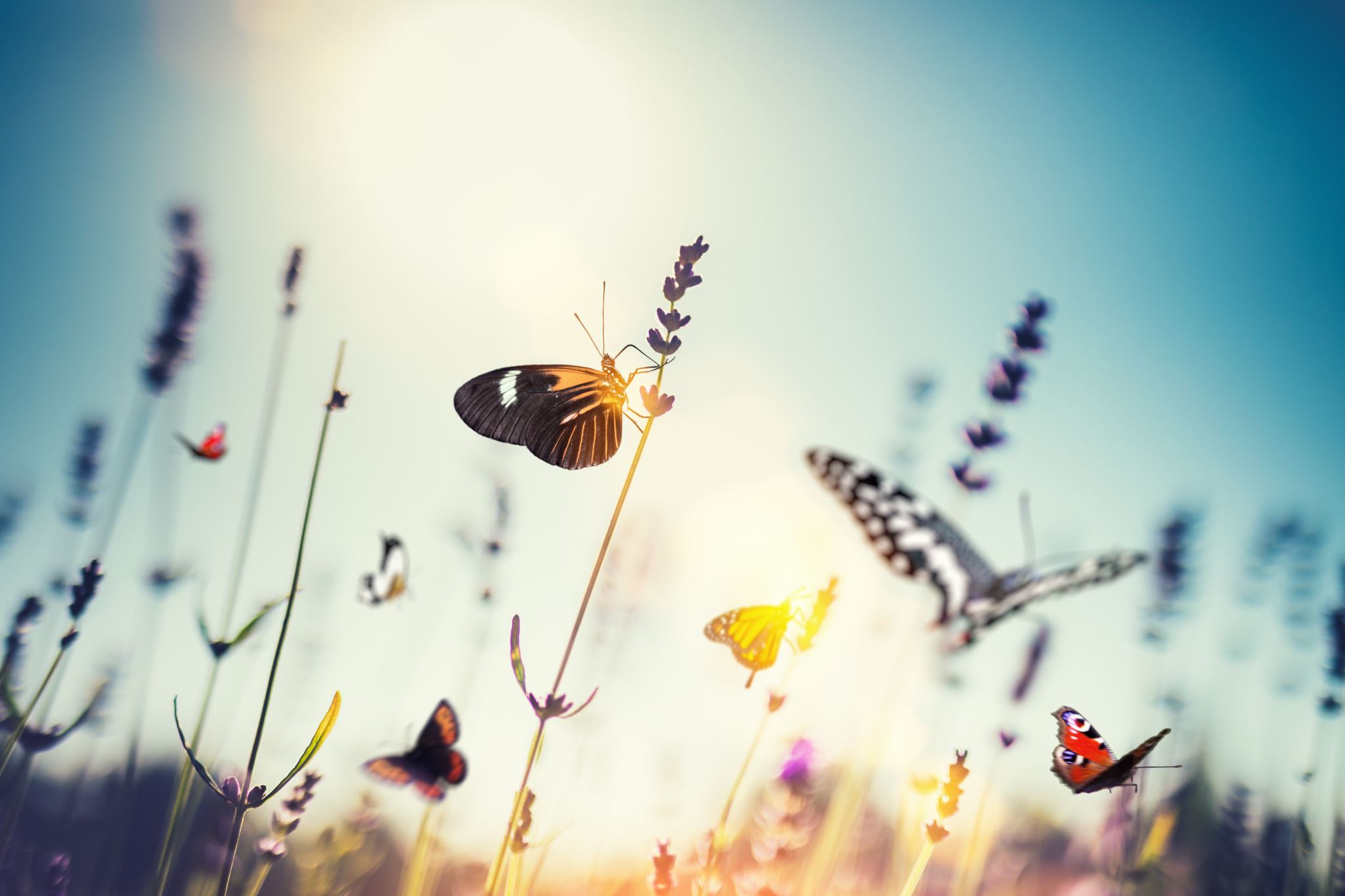 Гербарій
Lamiidae (2)
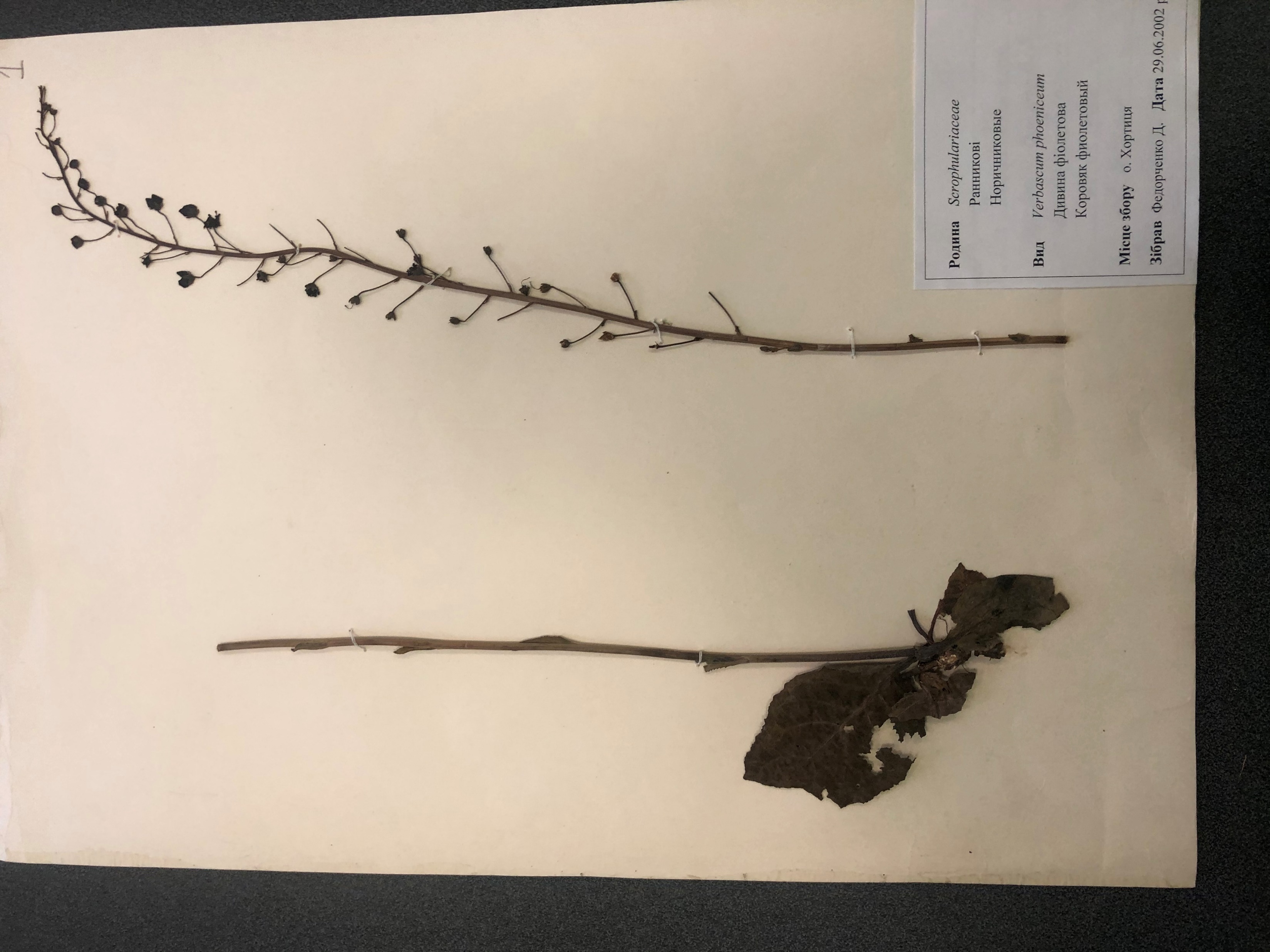 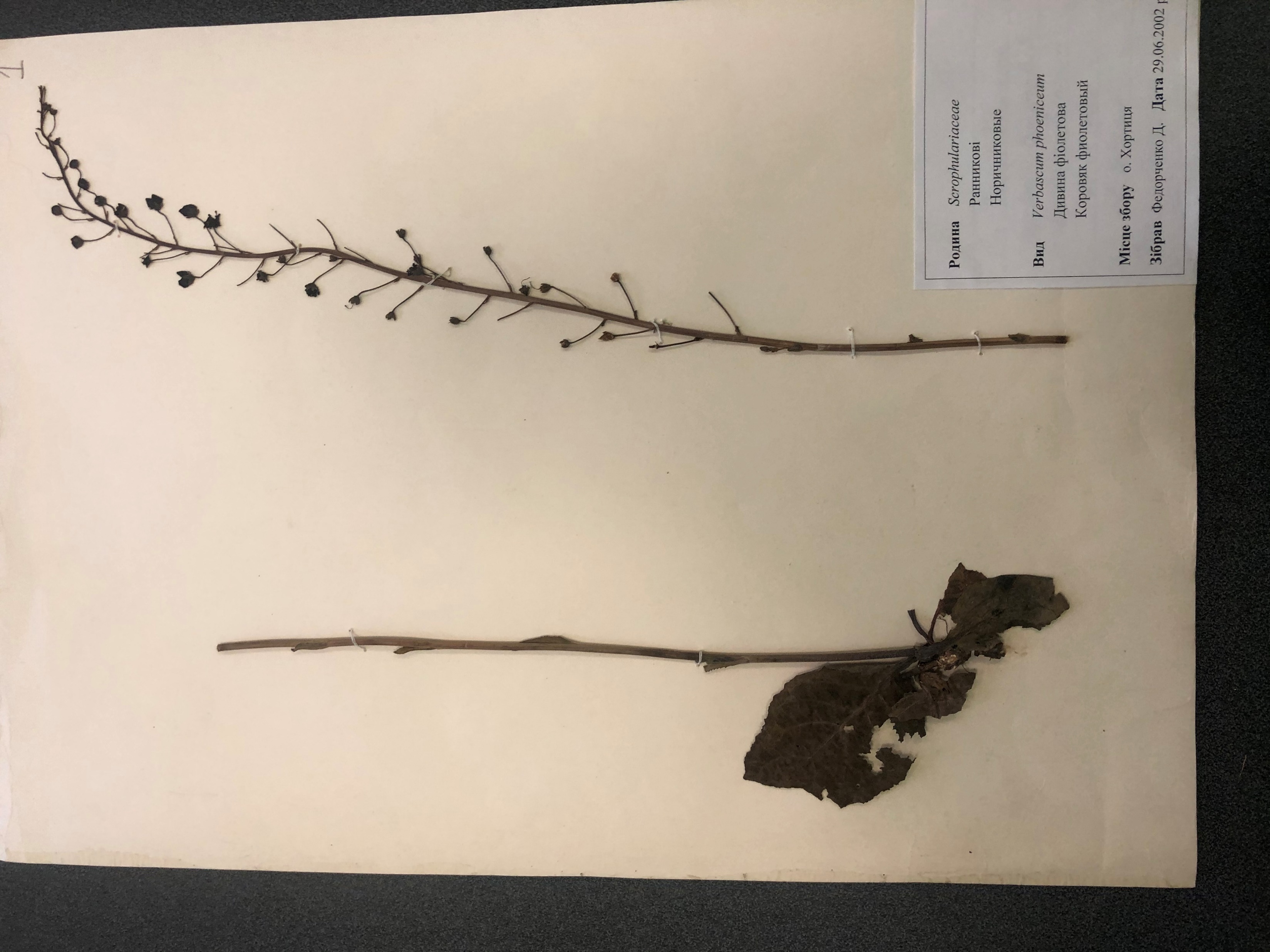 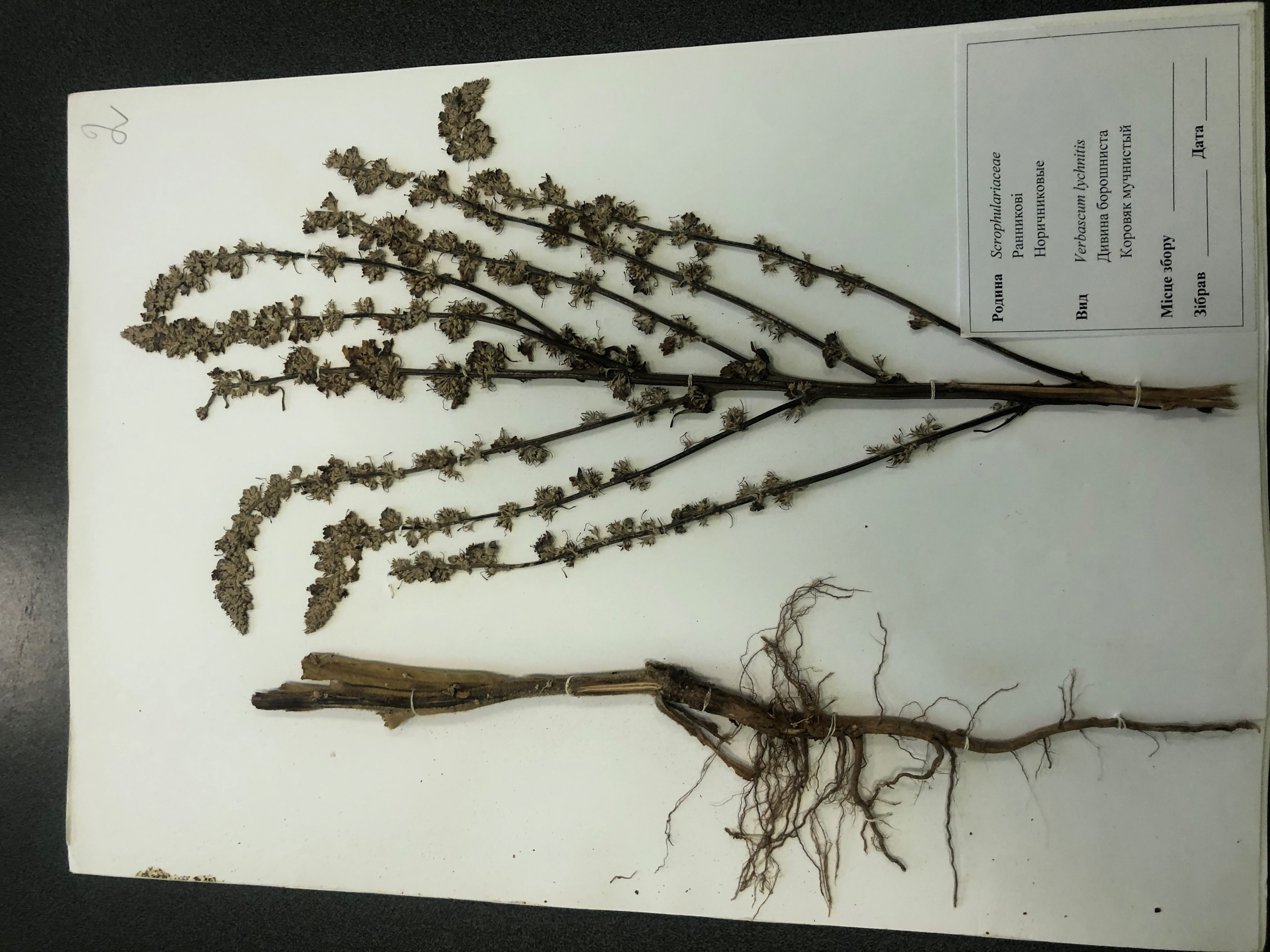 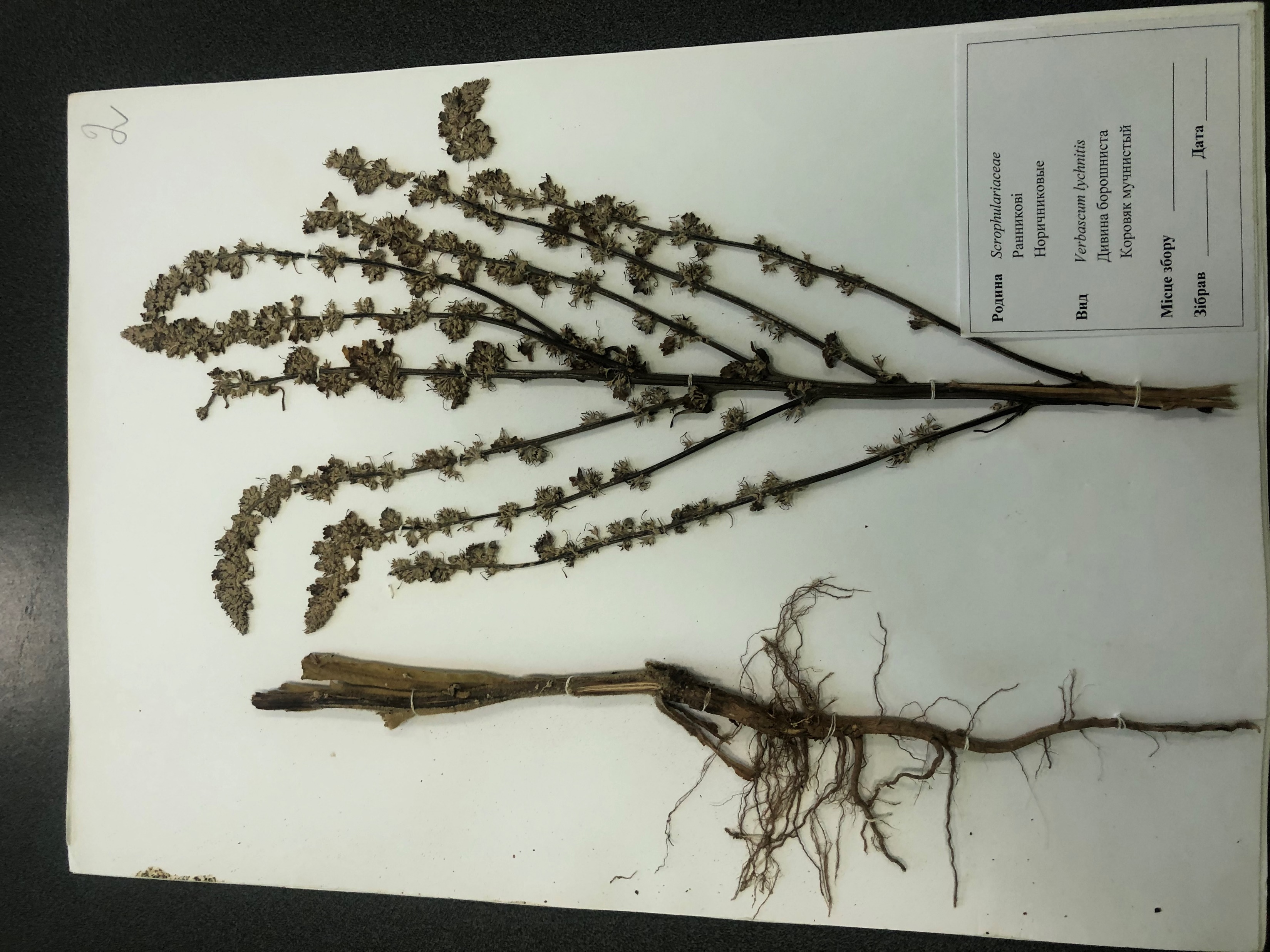 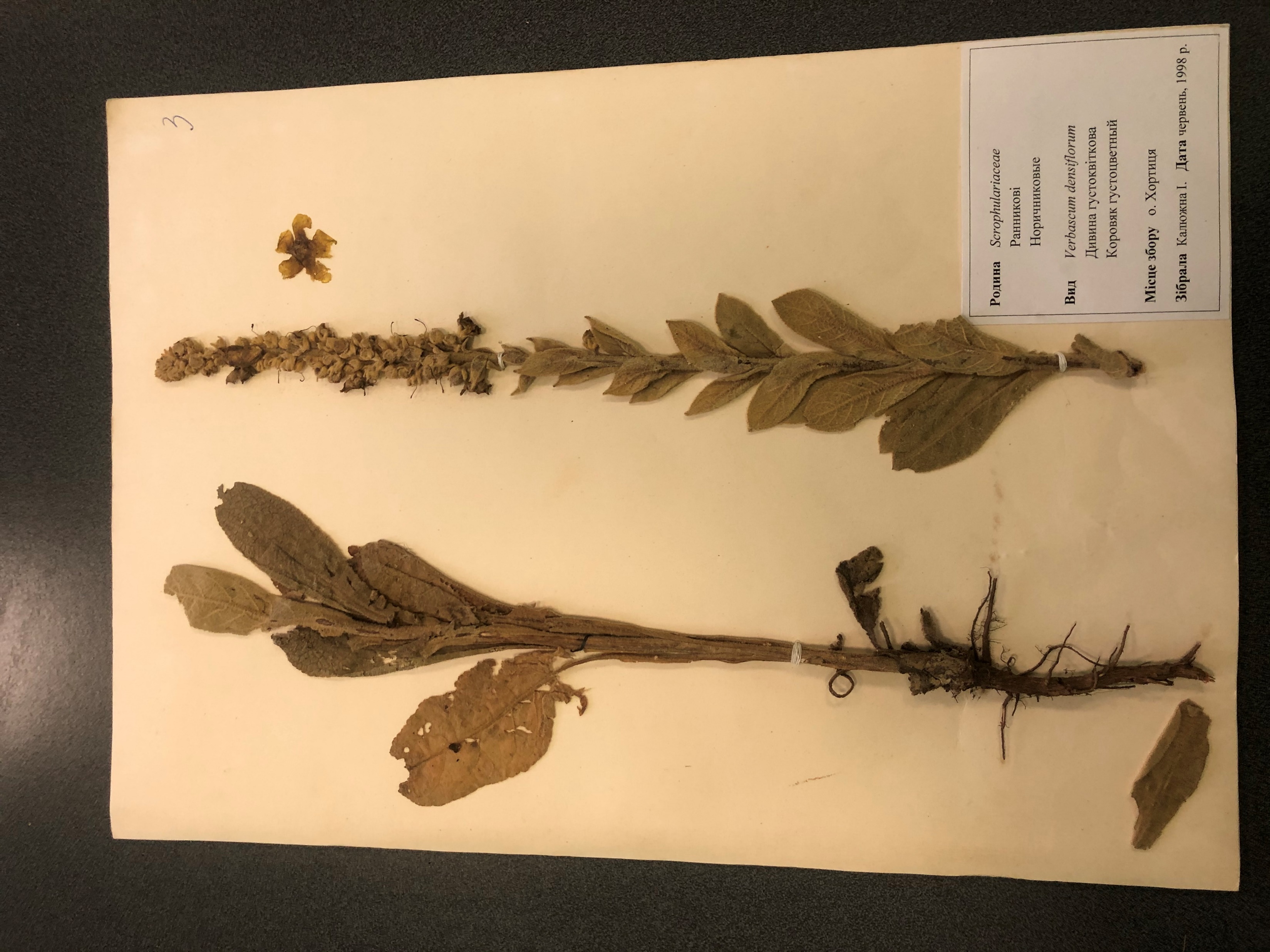 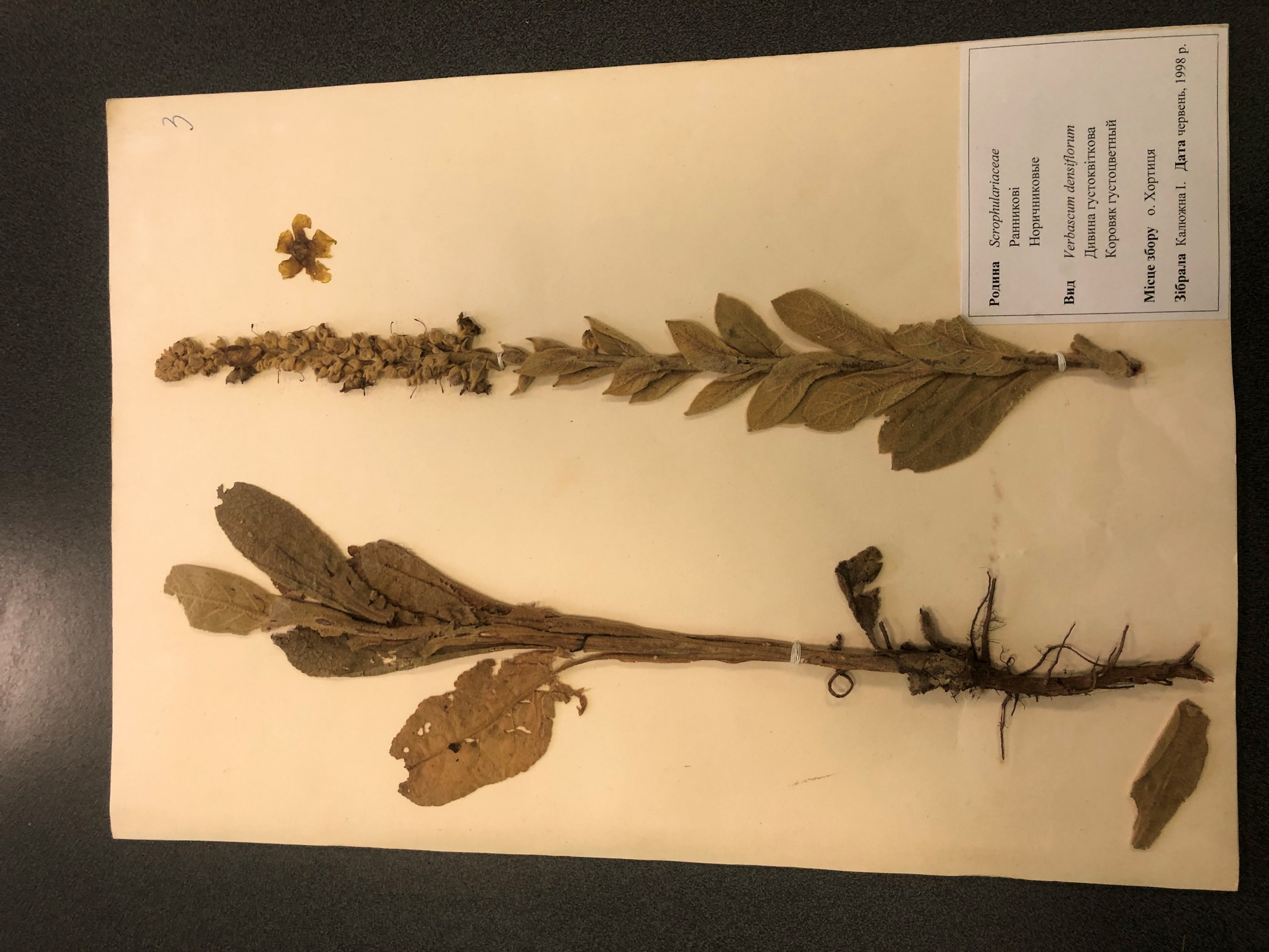 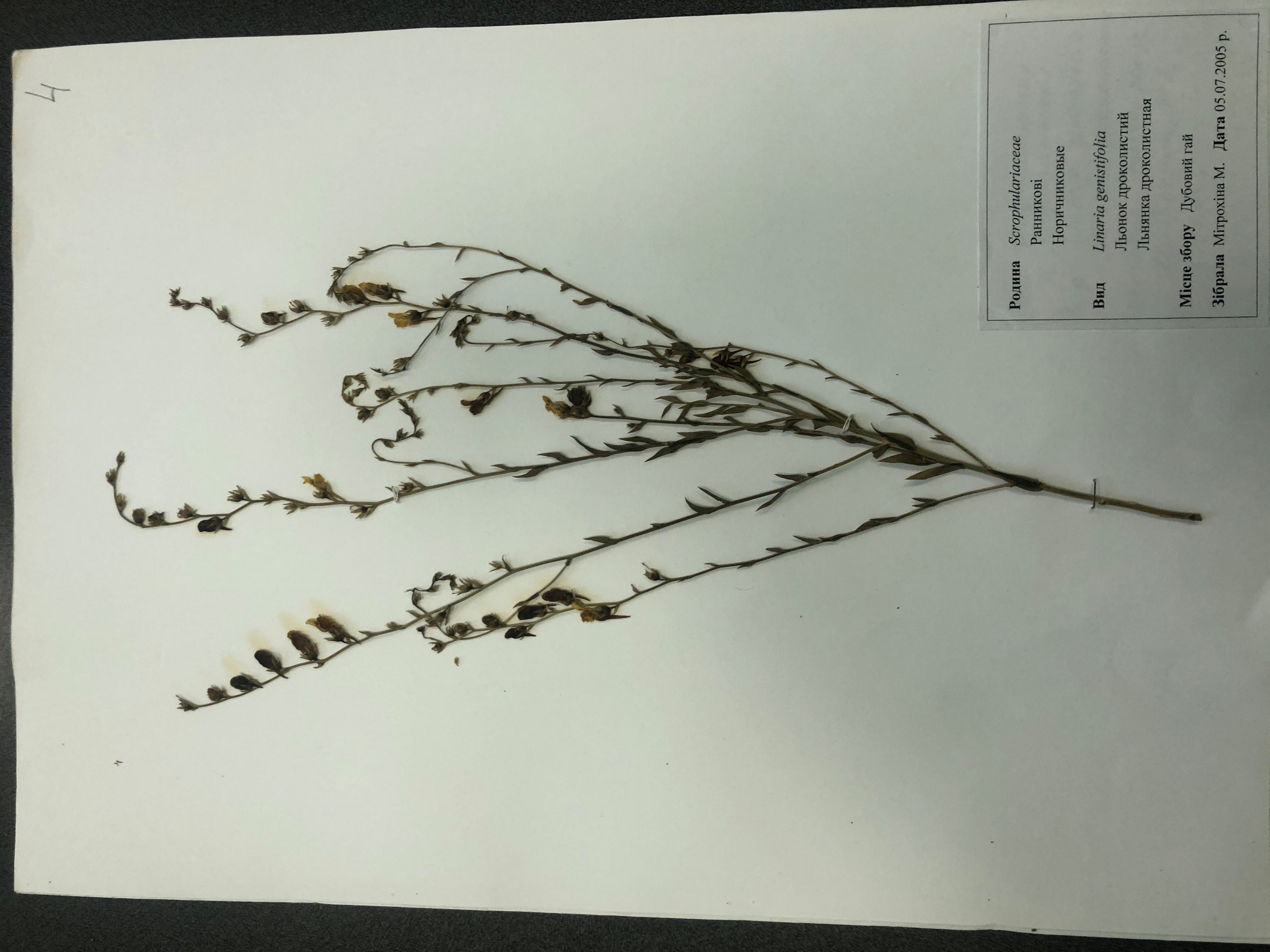 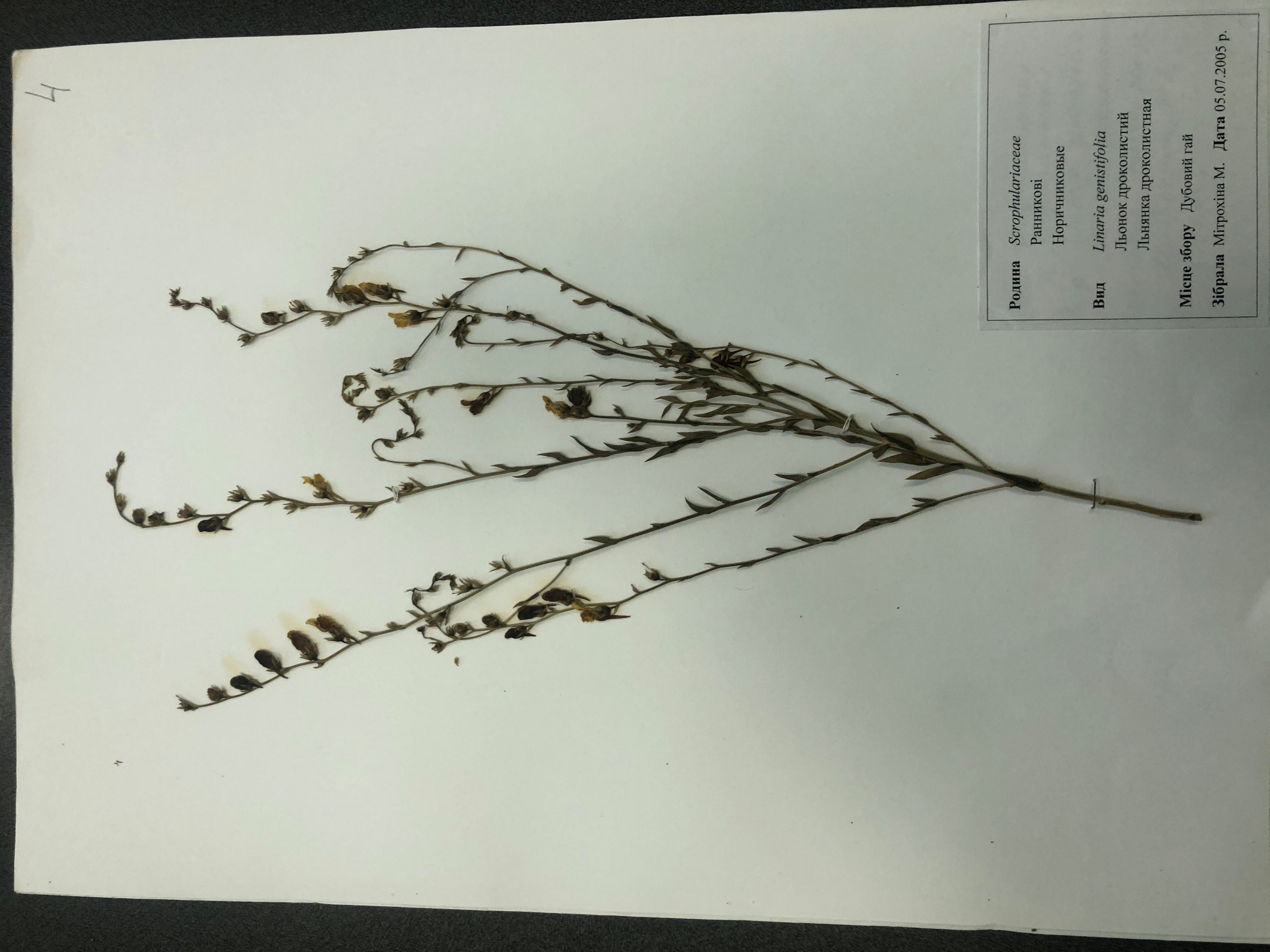 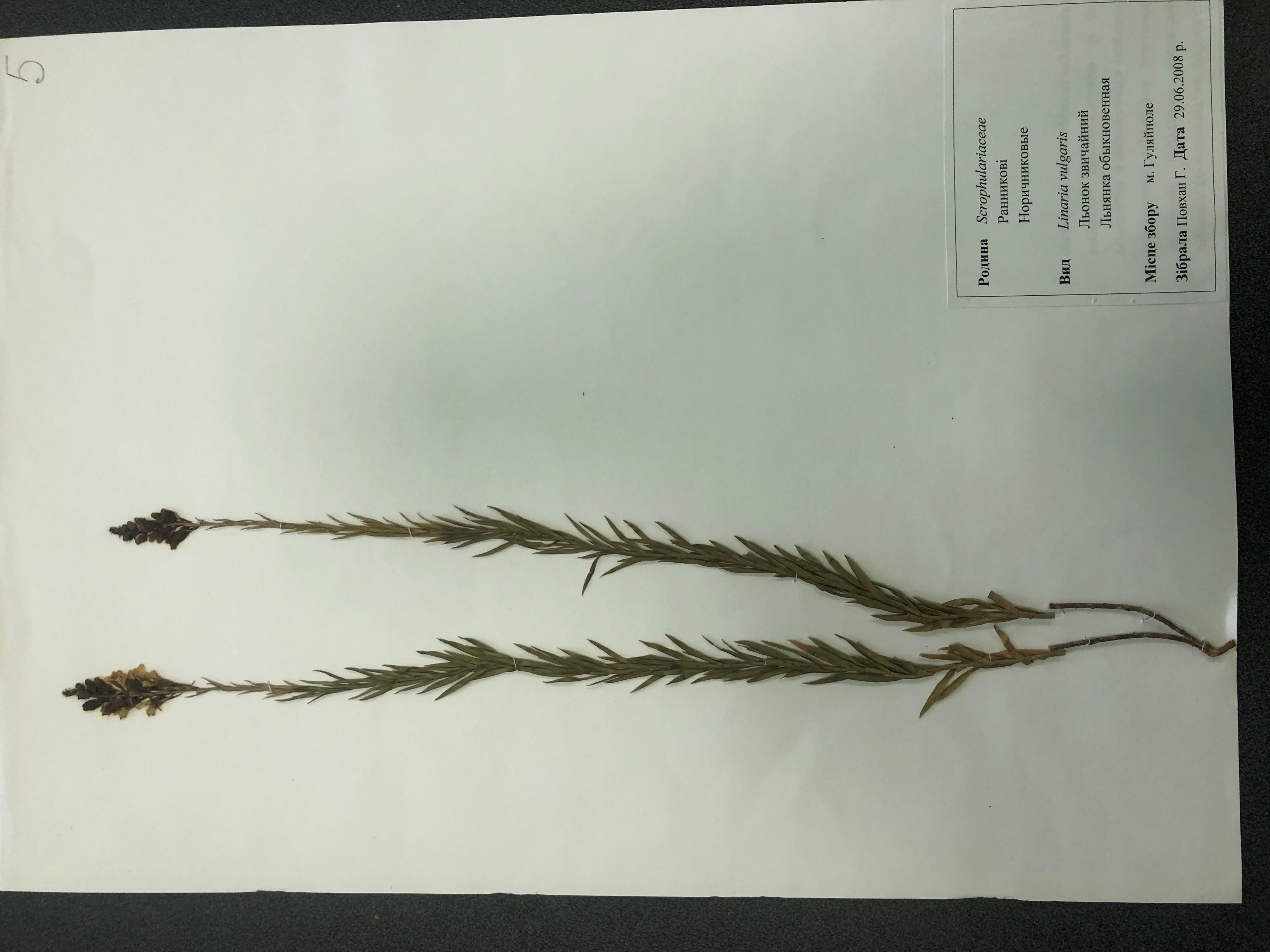 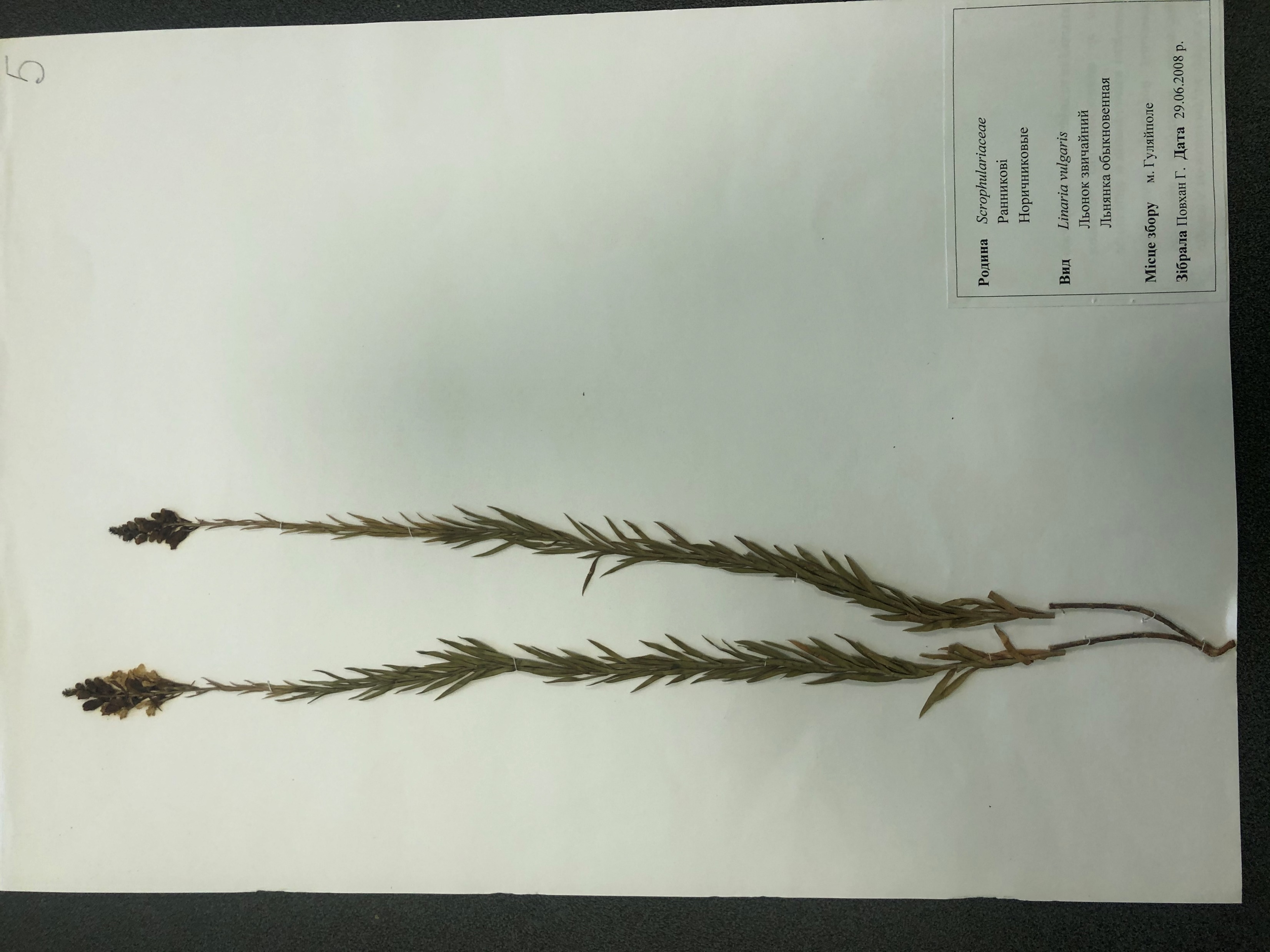 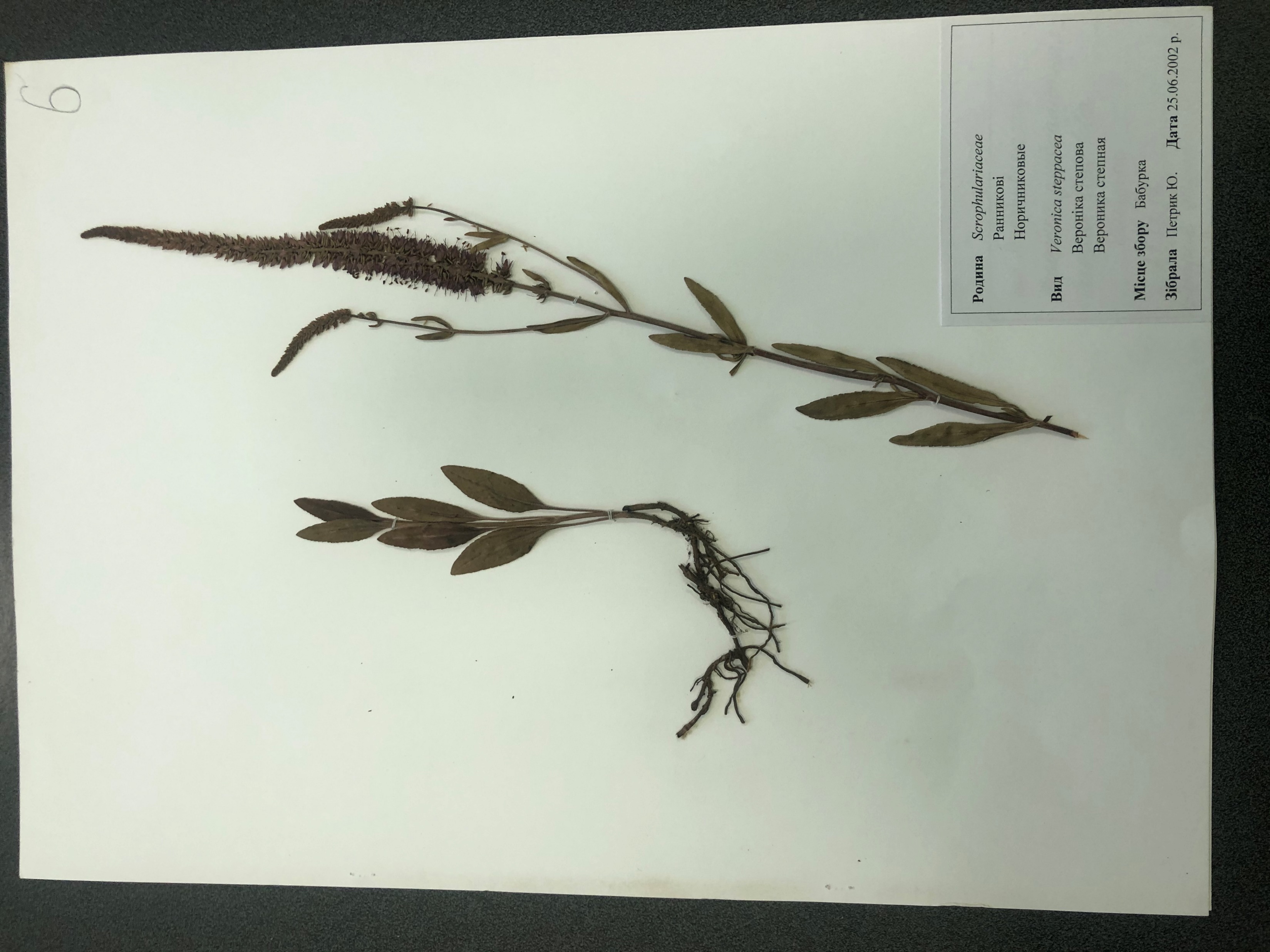 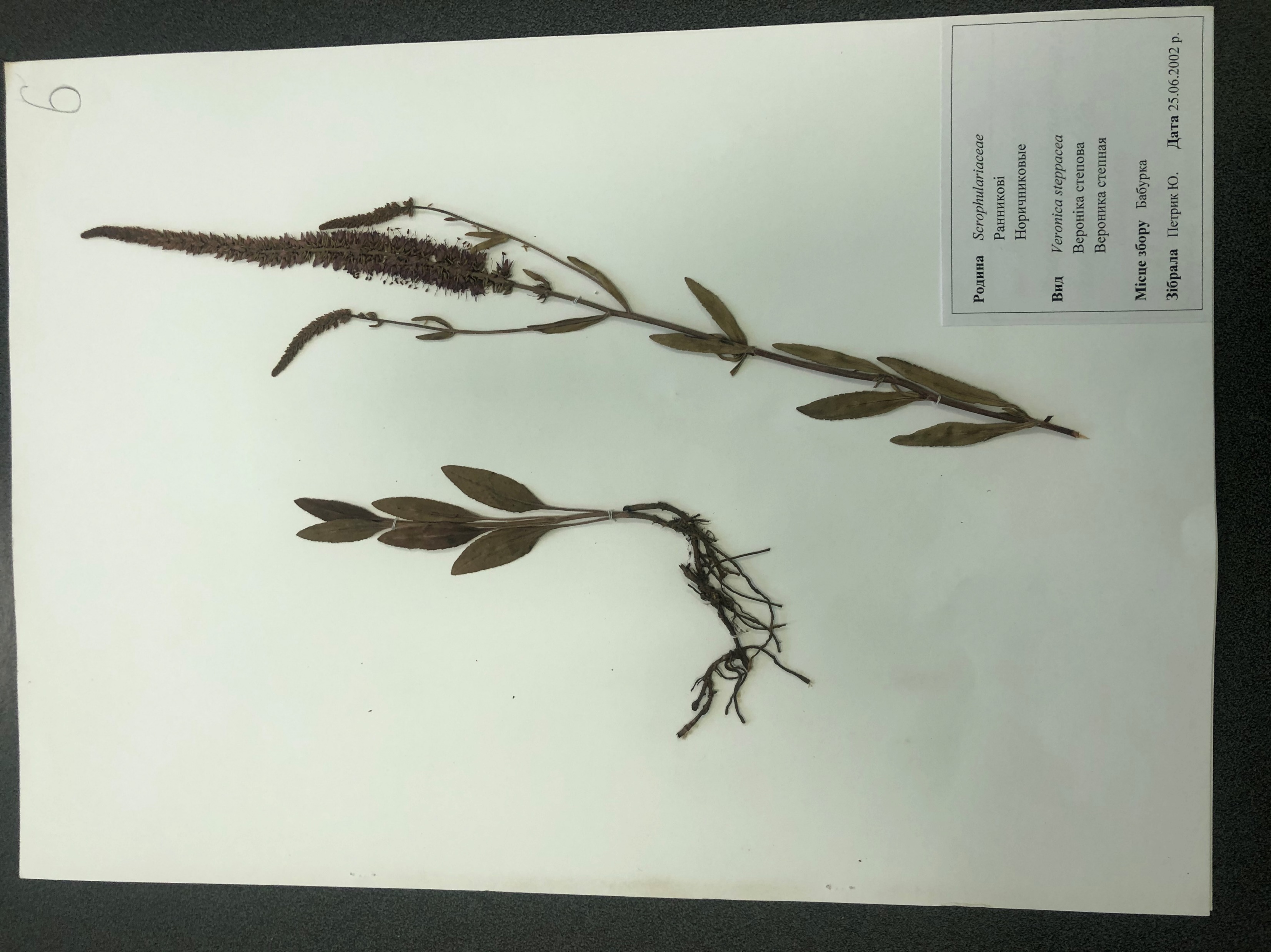 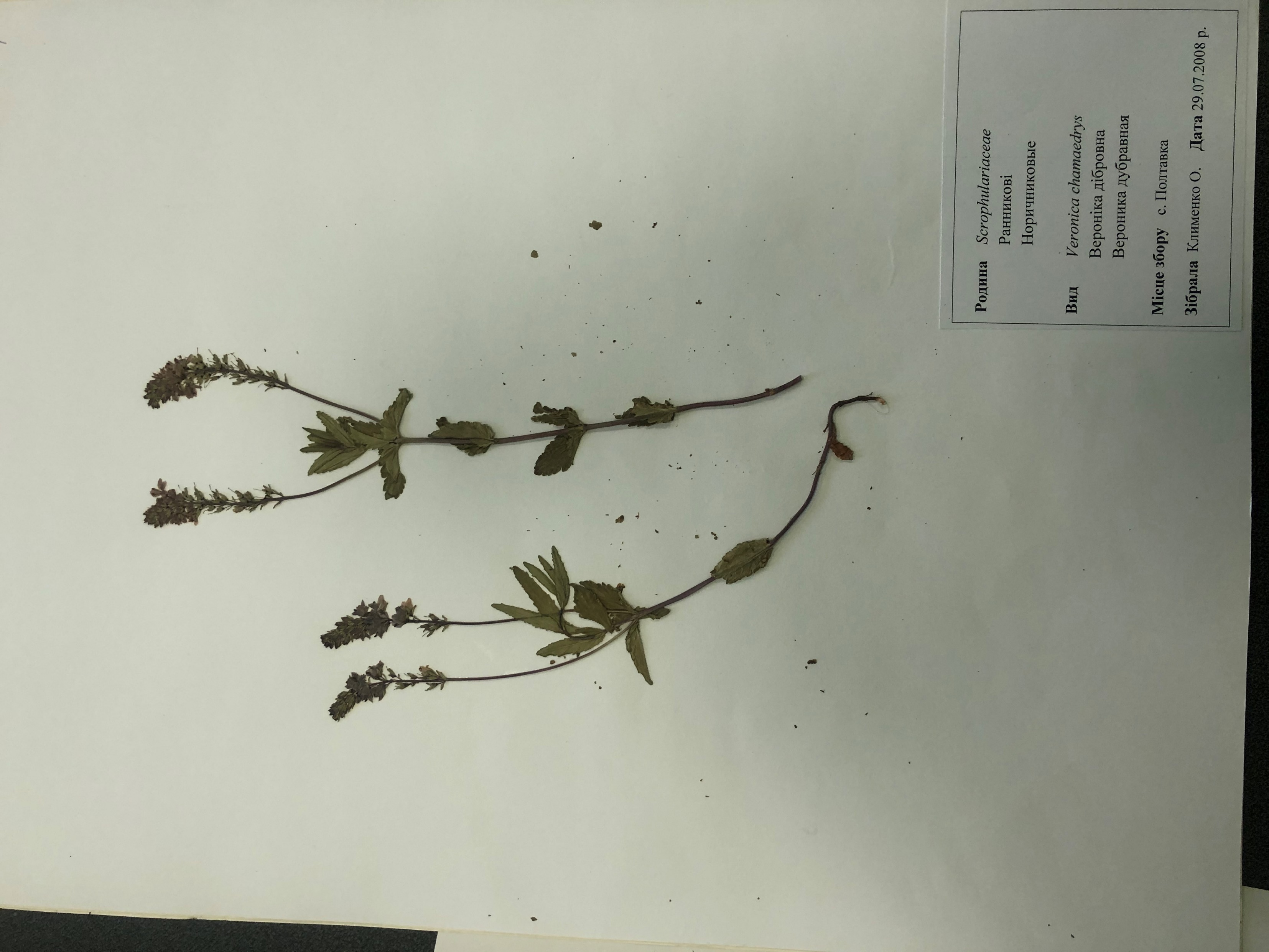 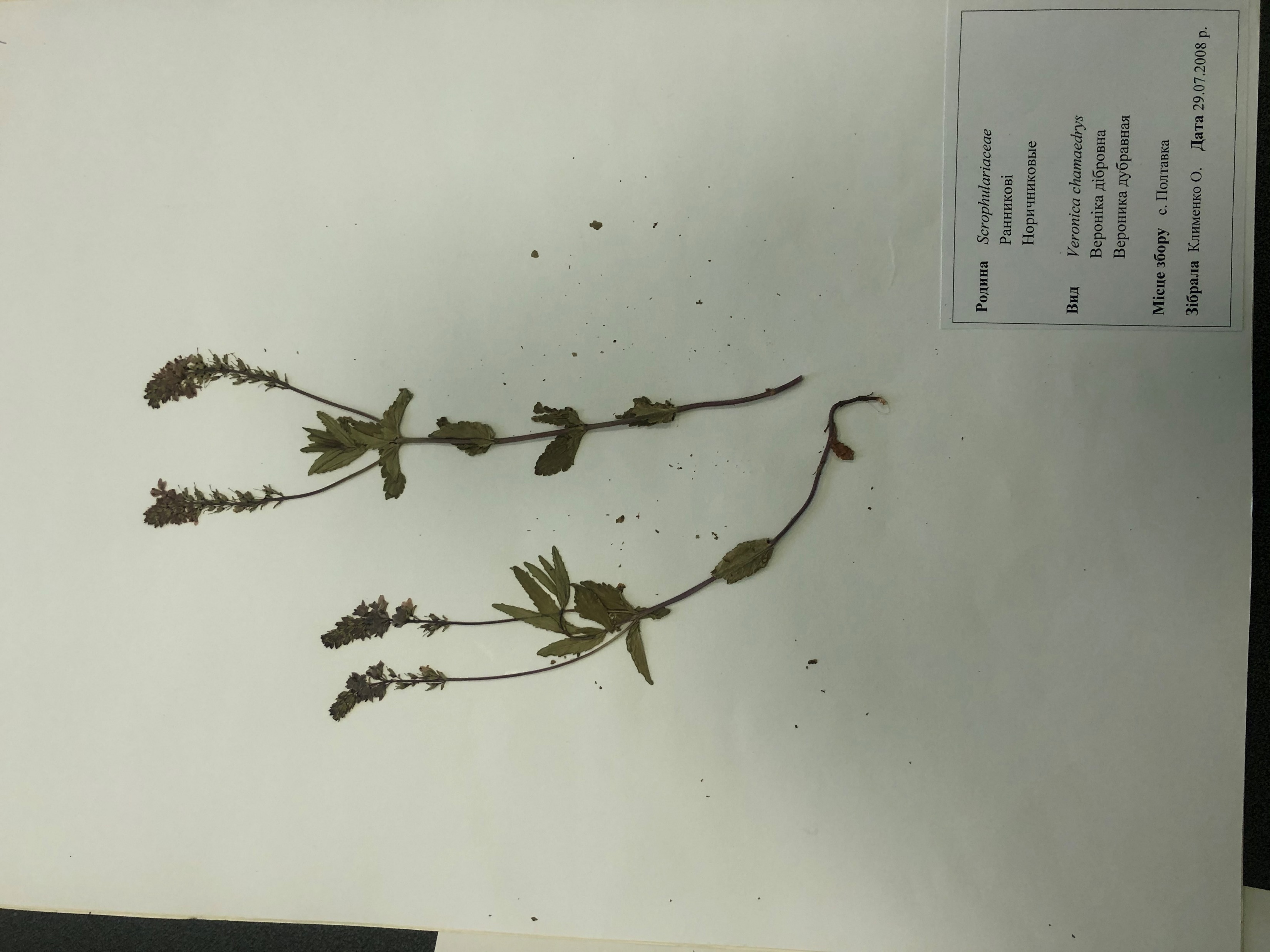 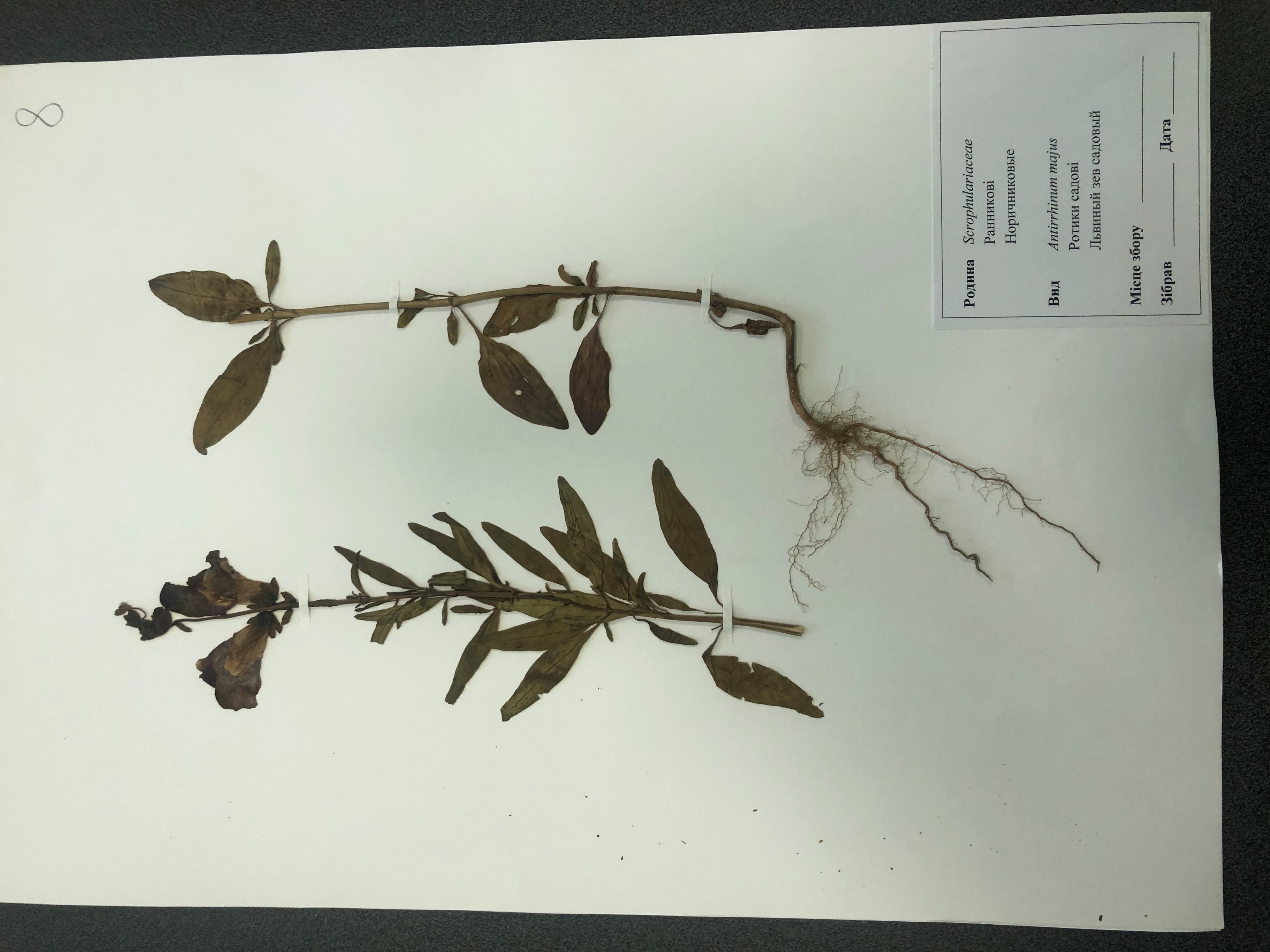 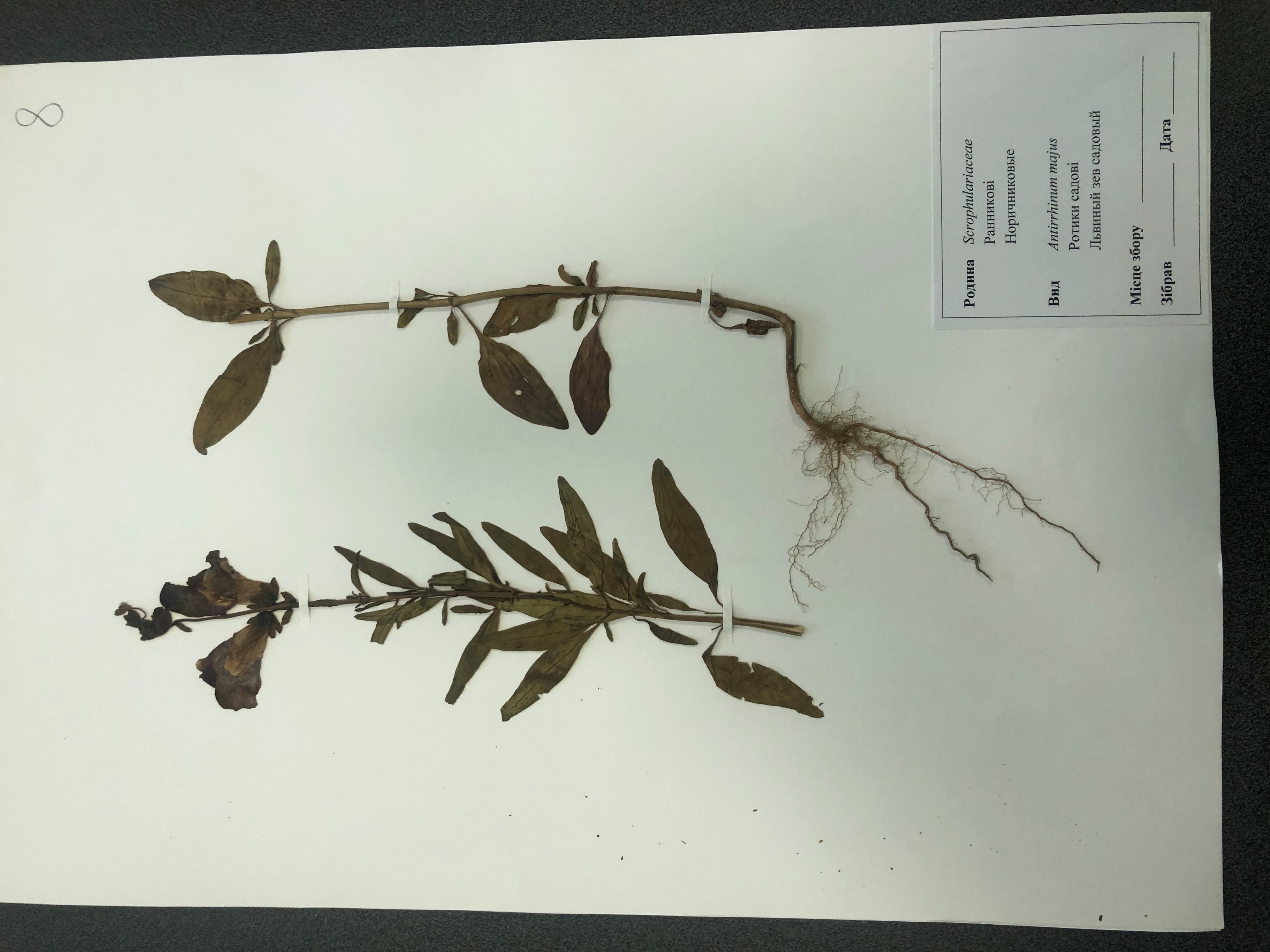 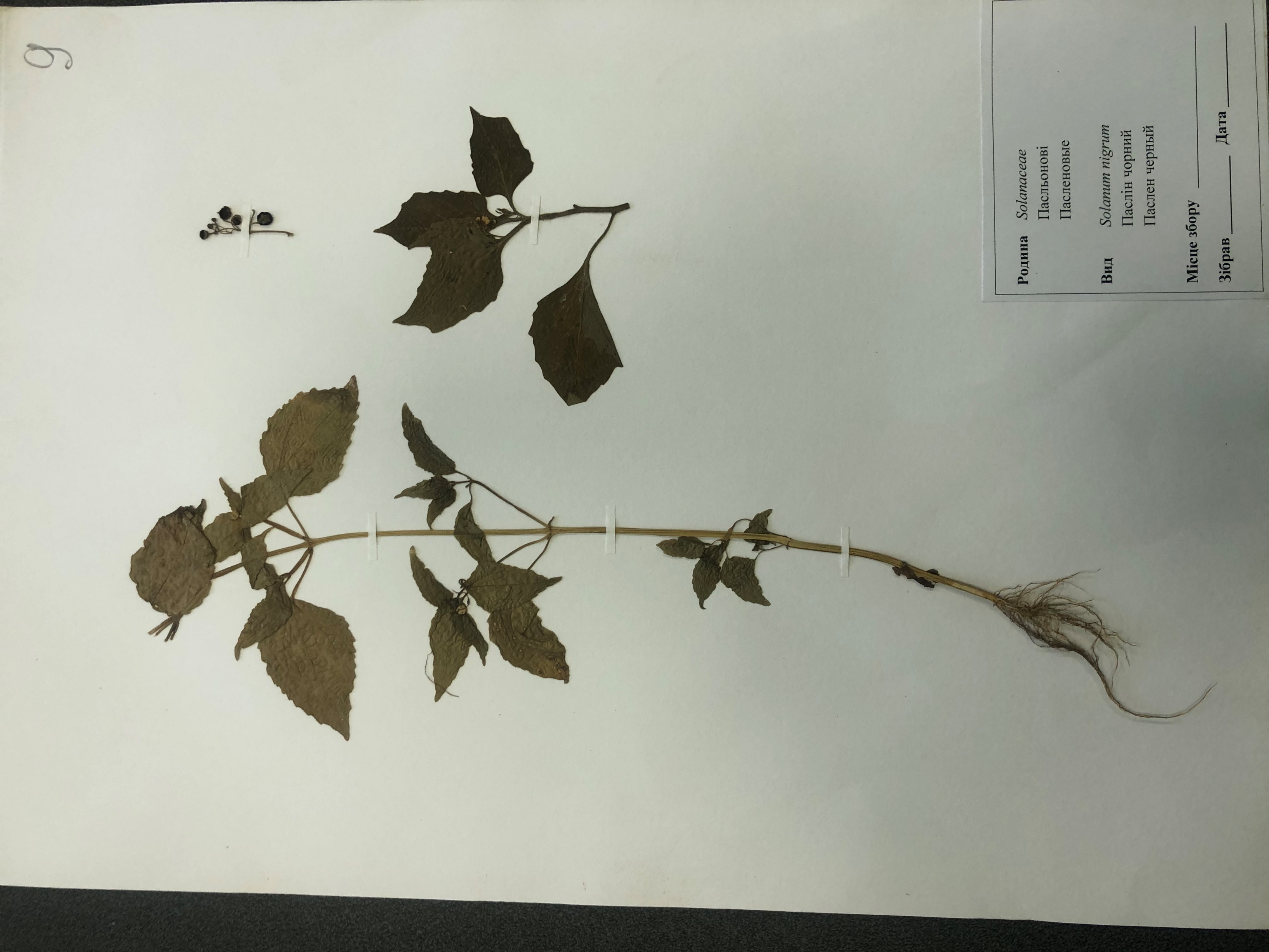 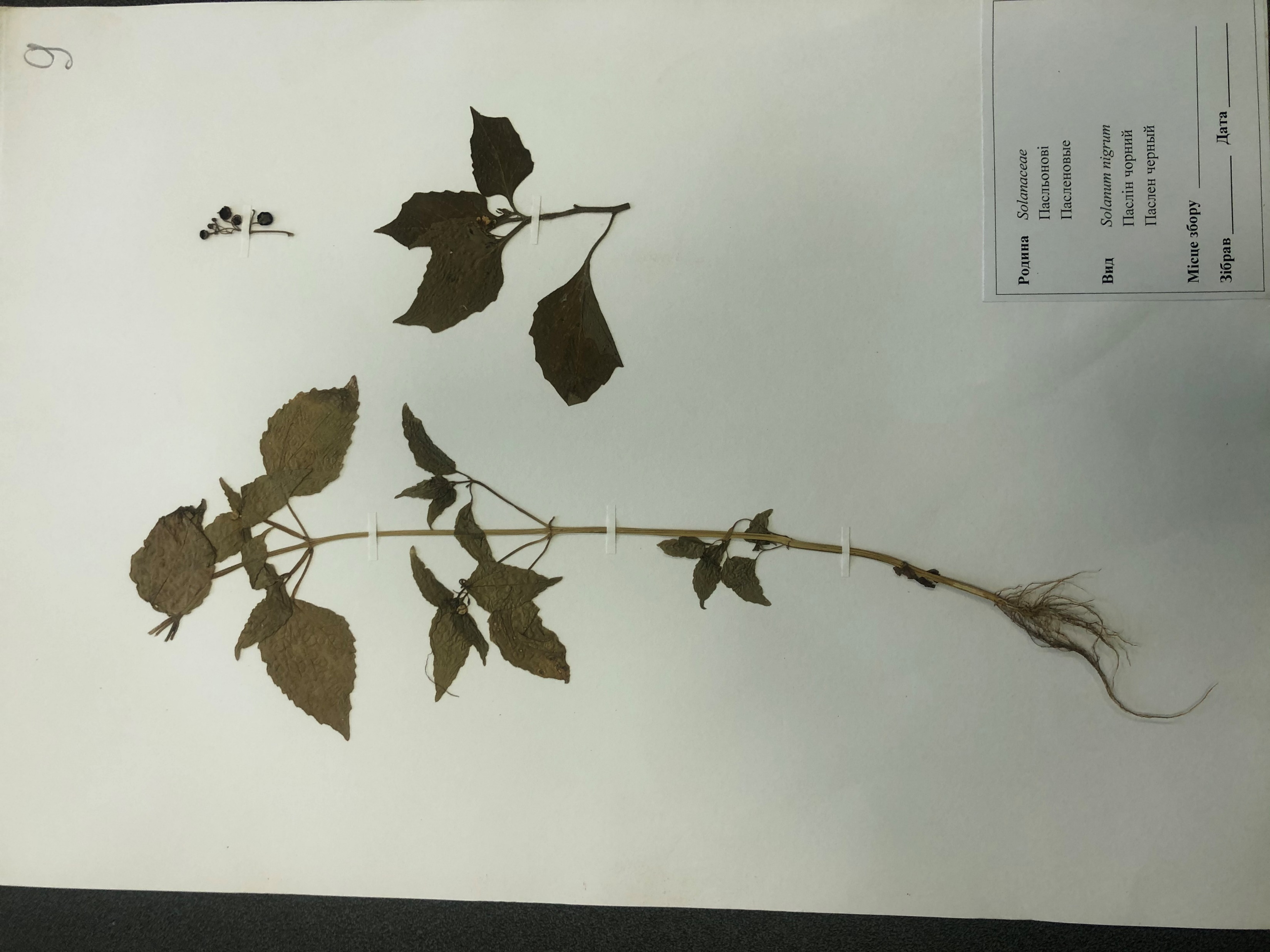 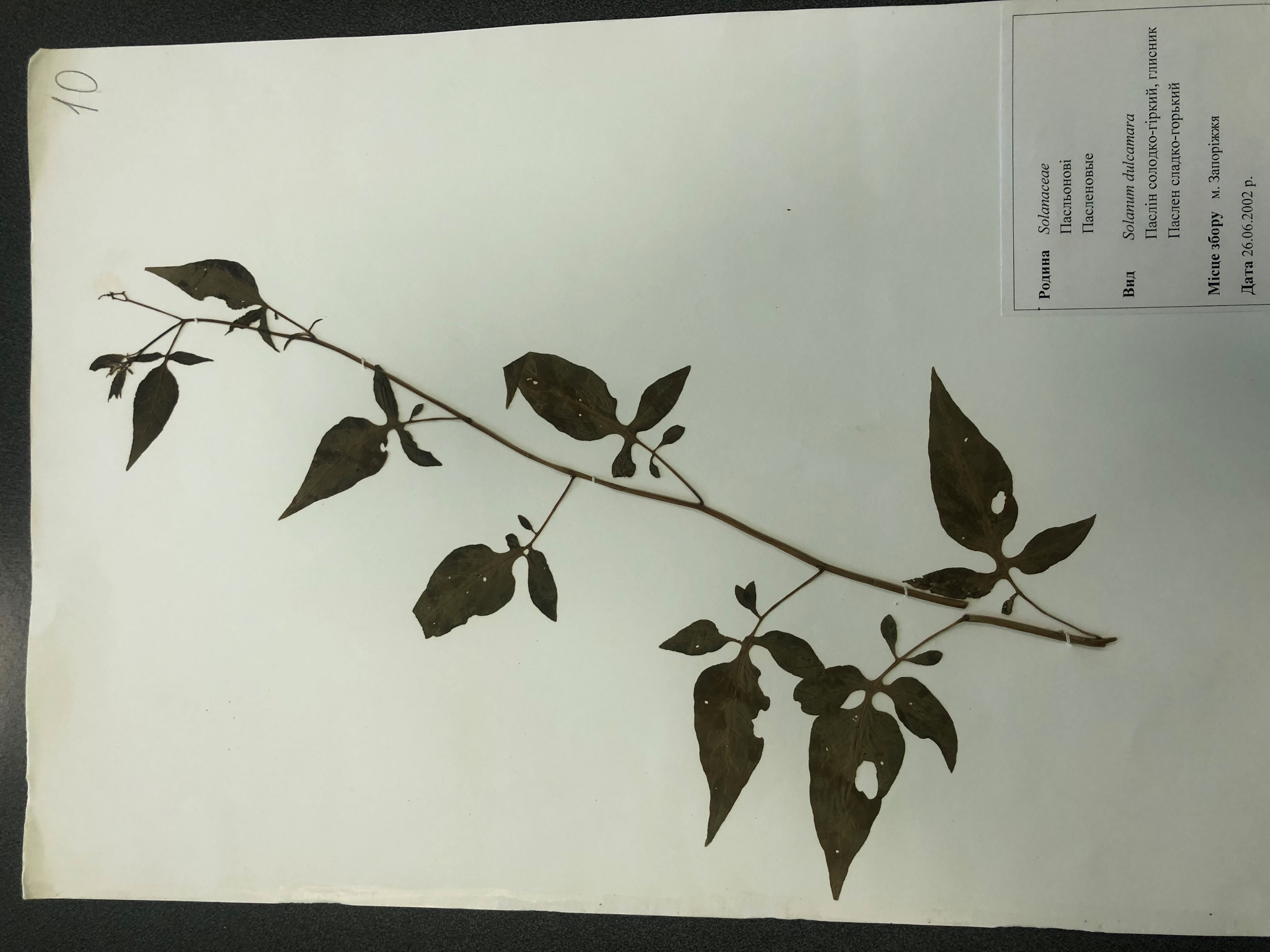 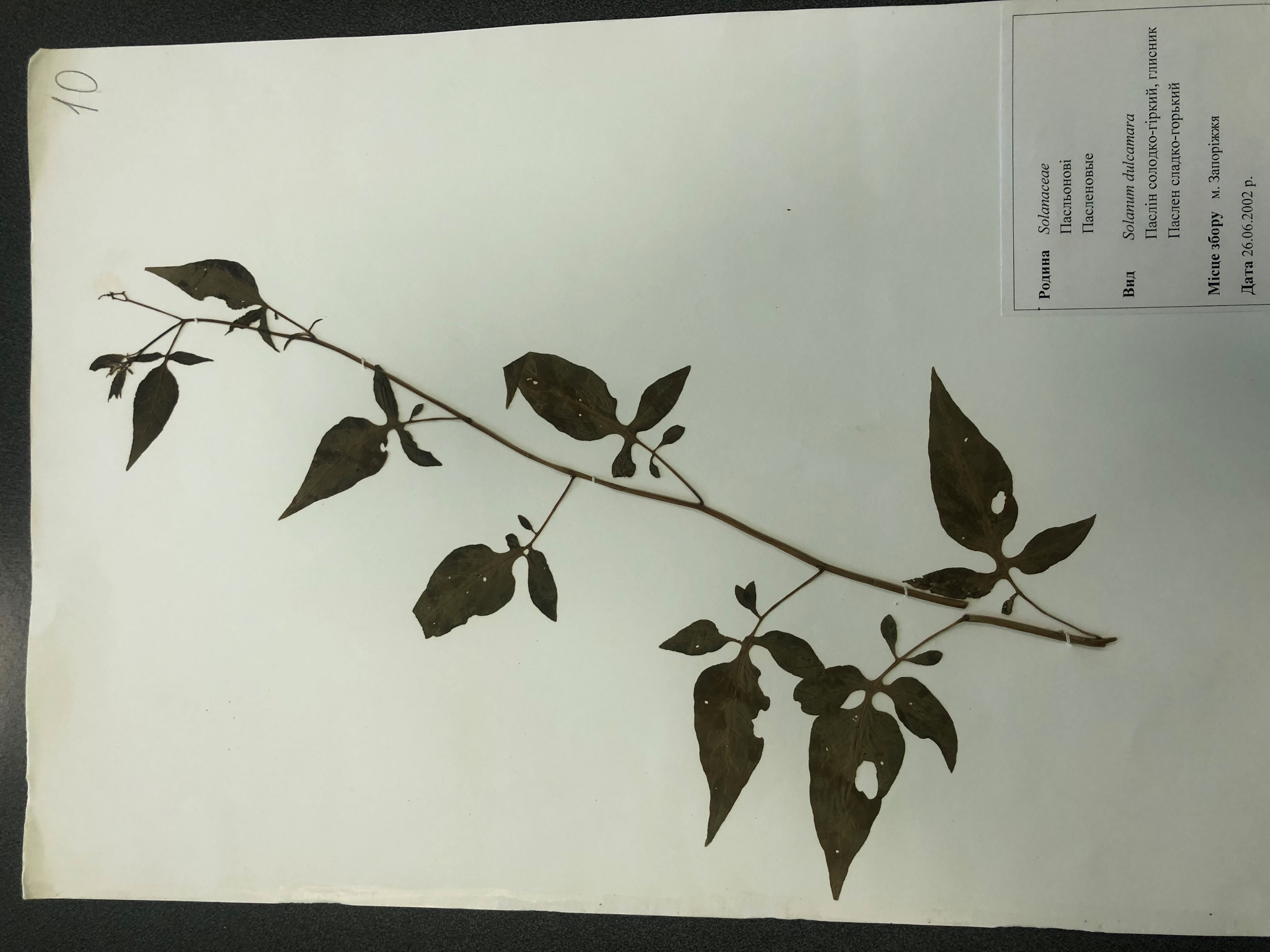 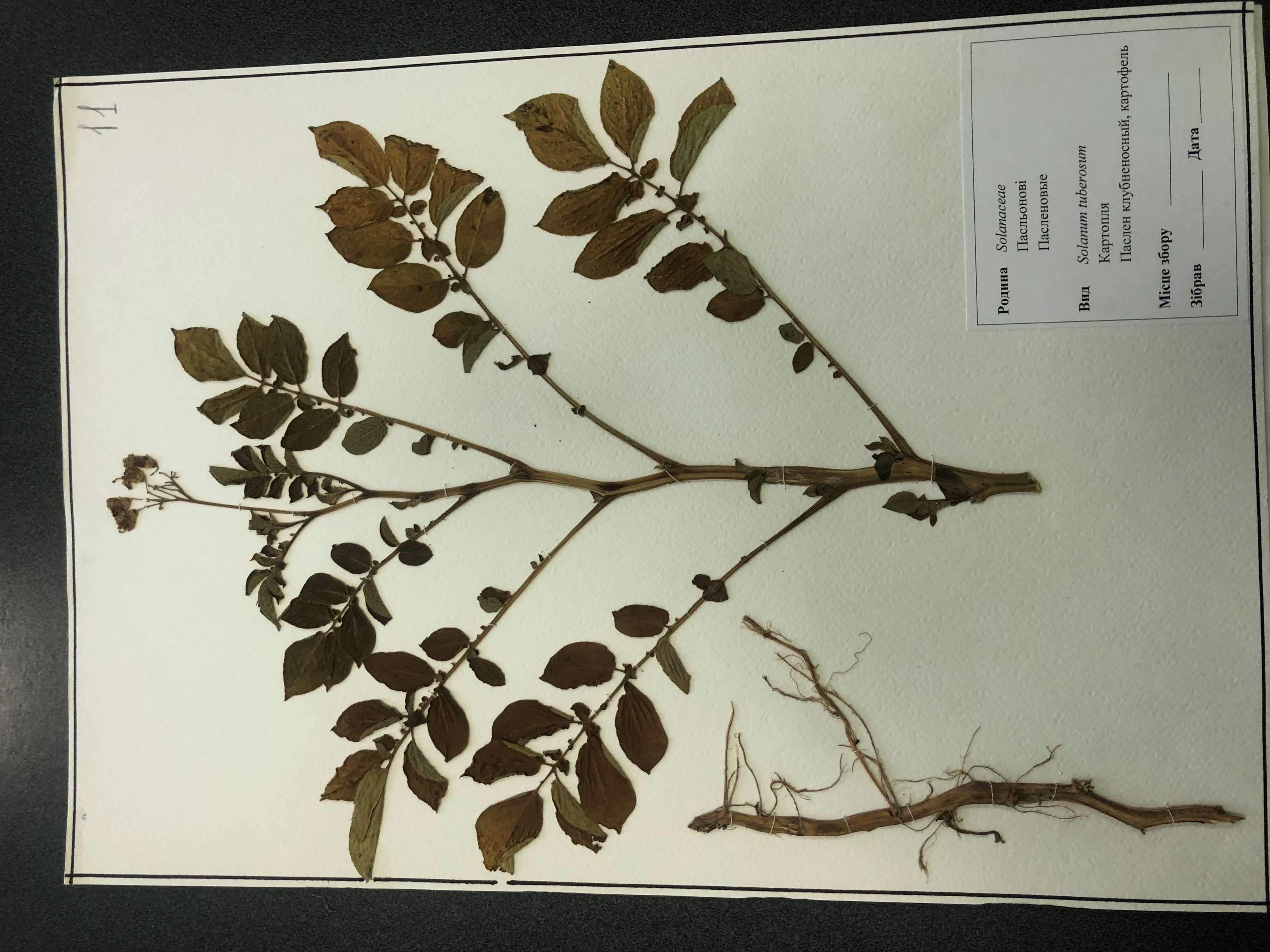 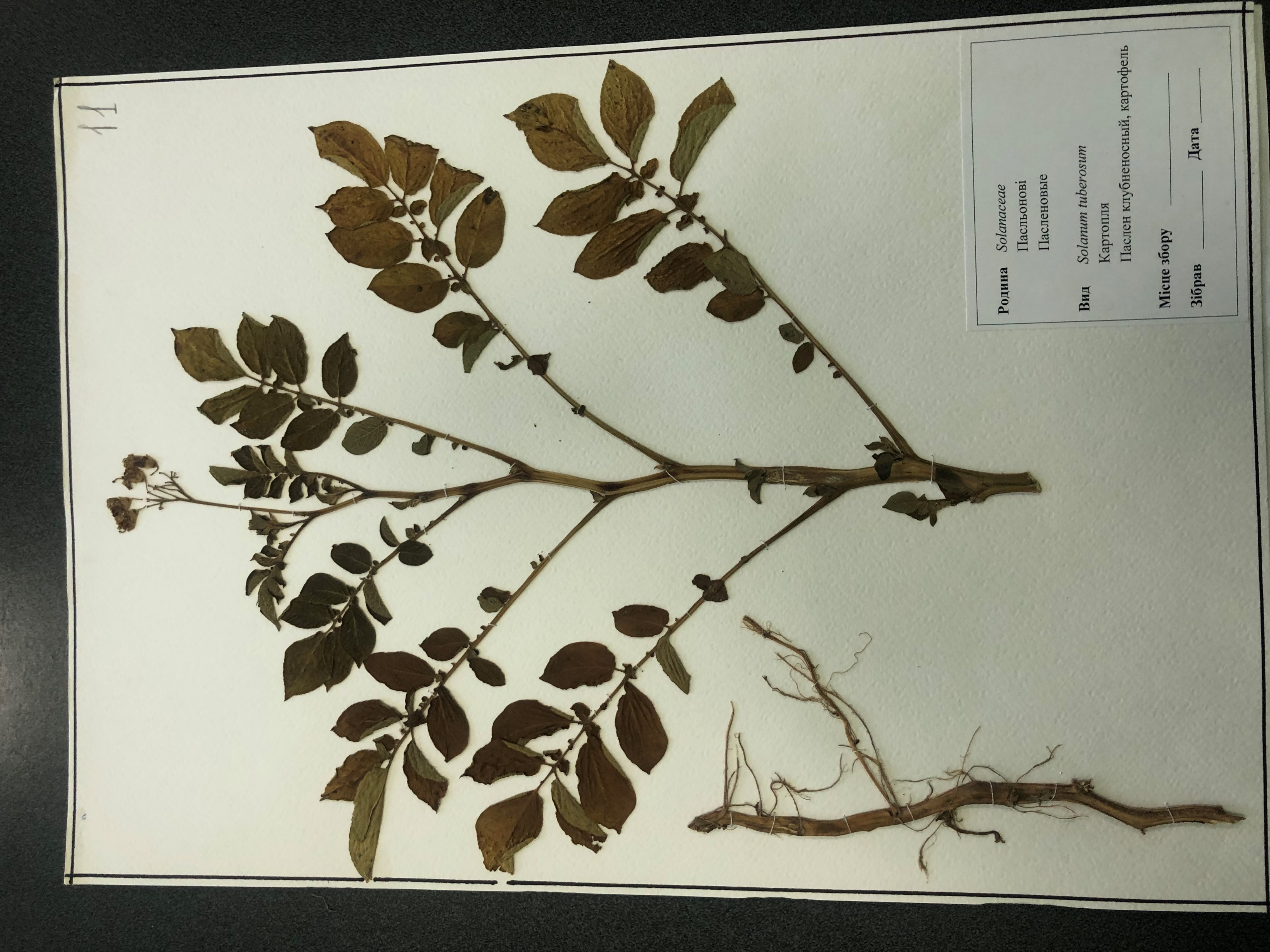 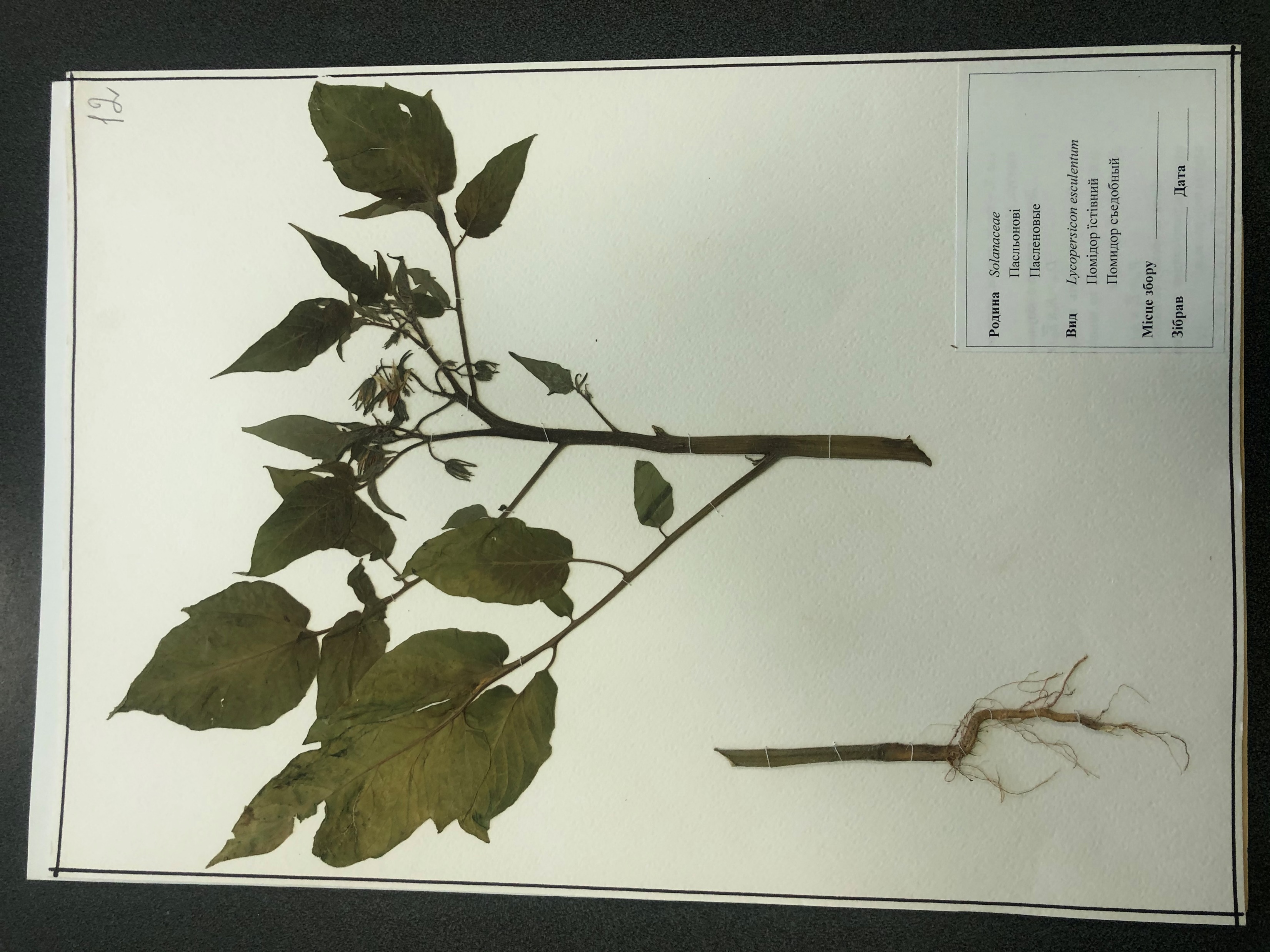 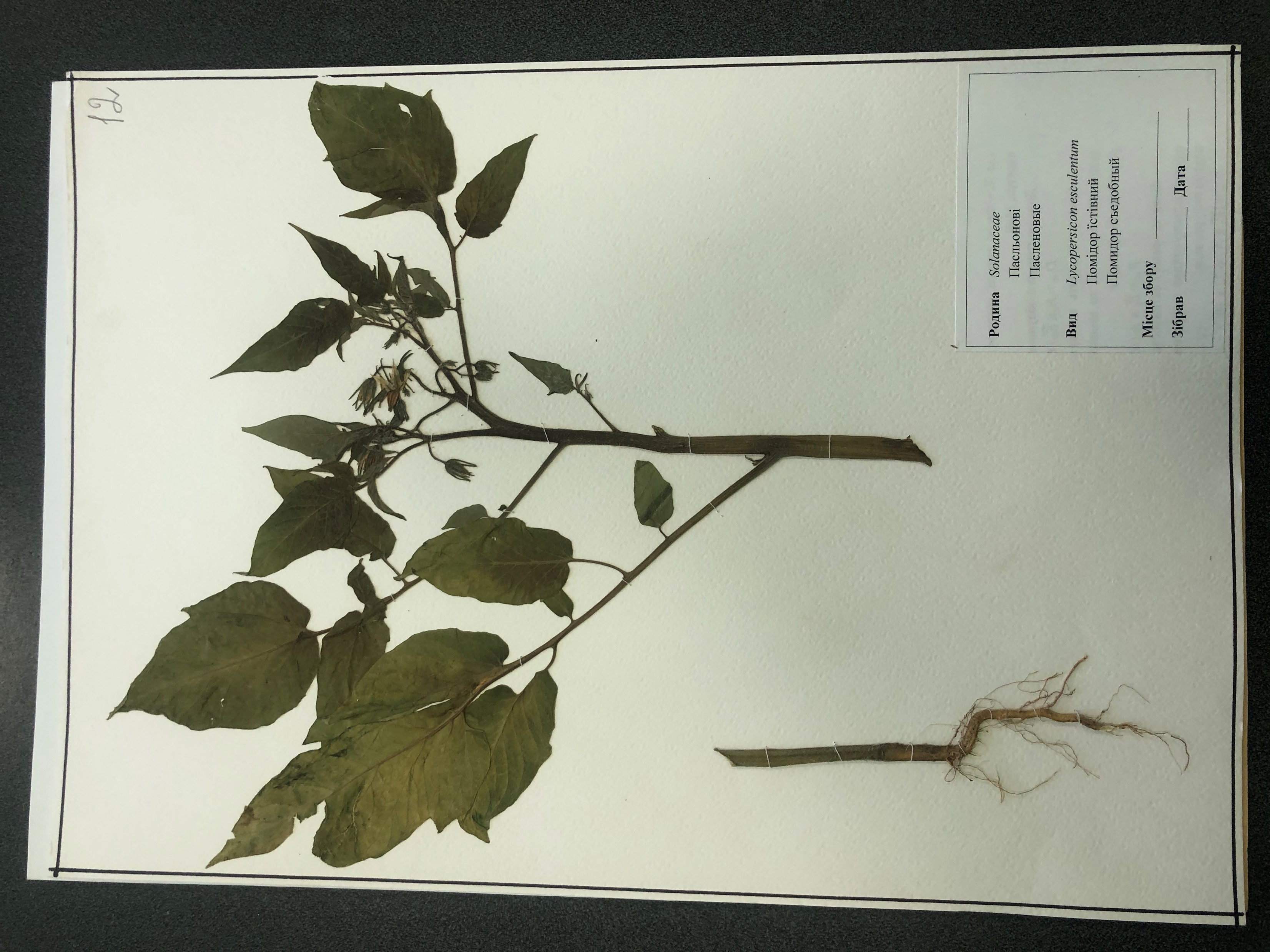 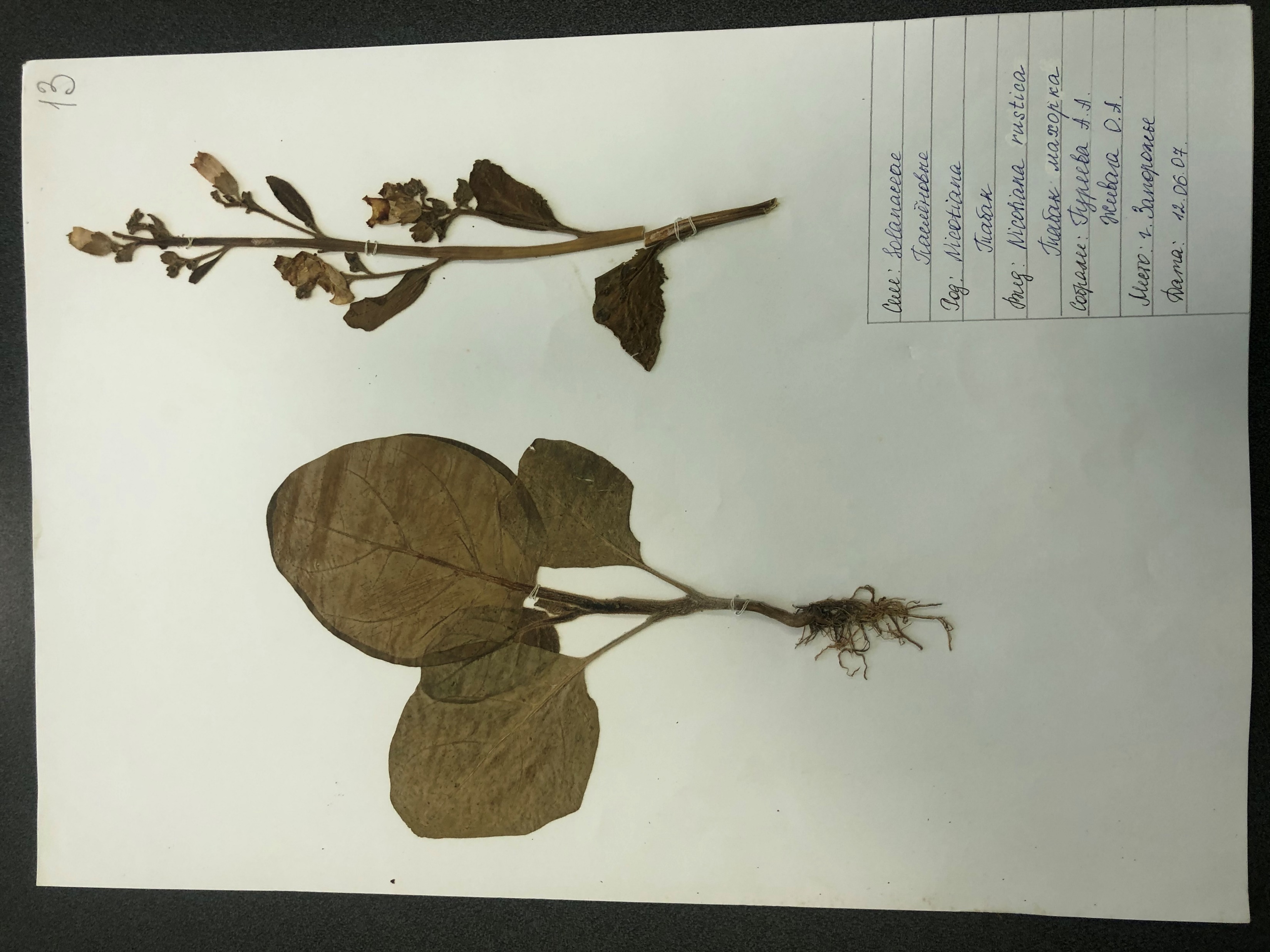 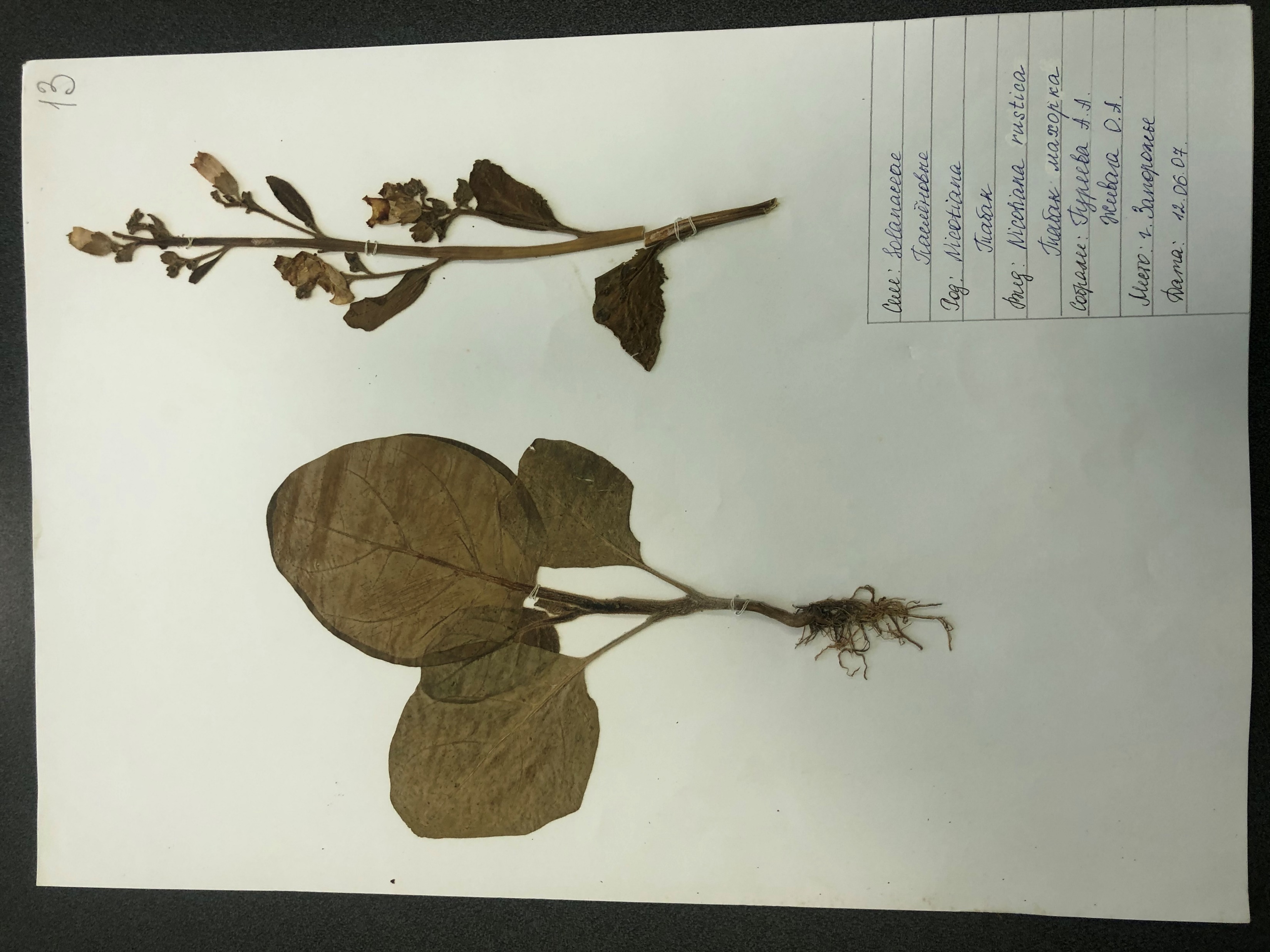 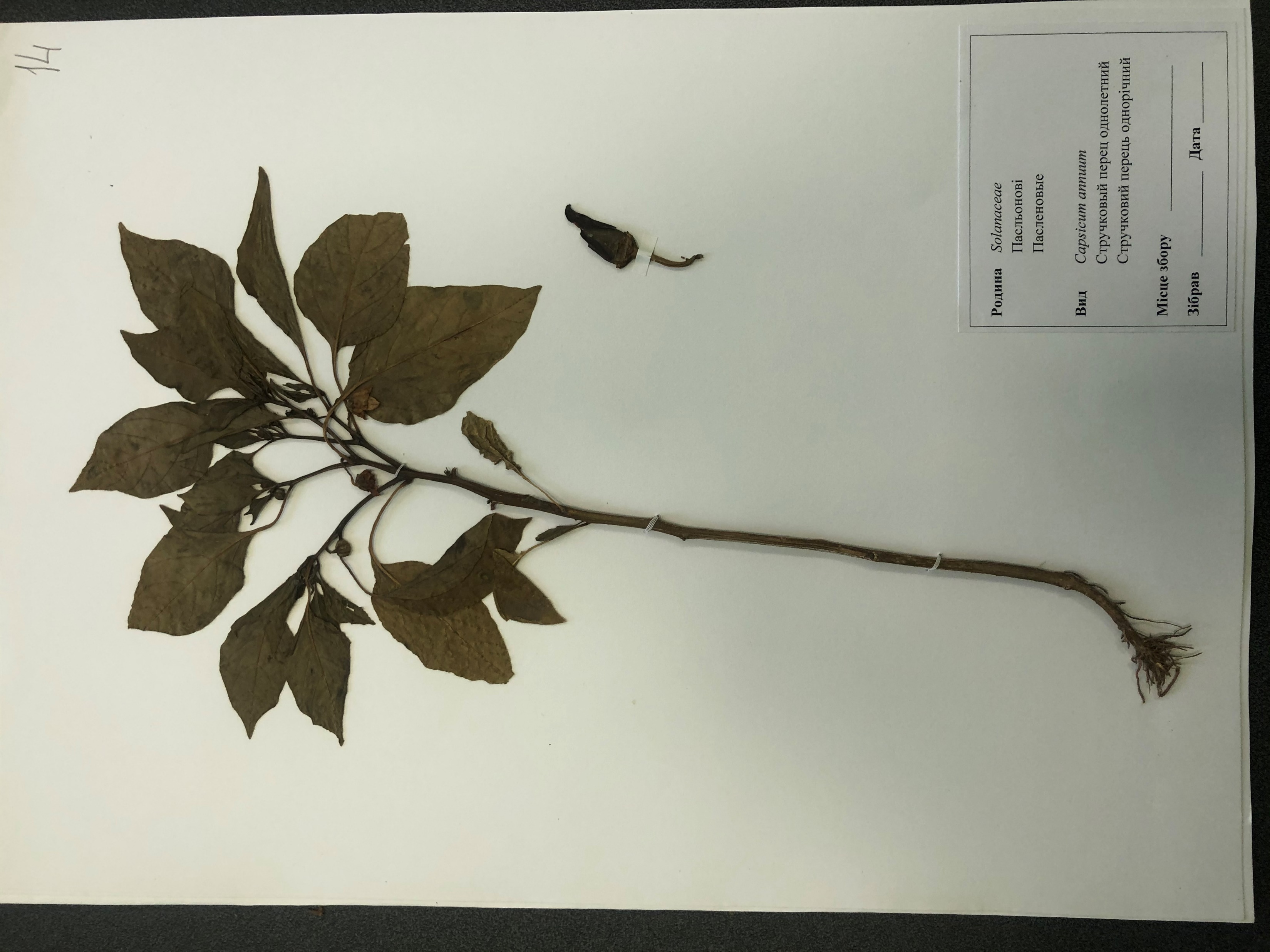 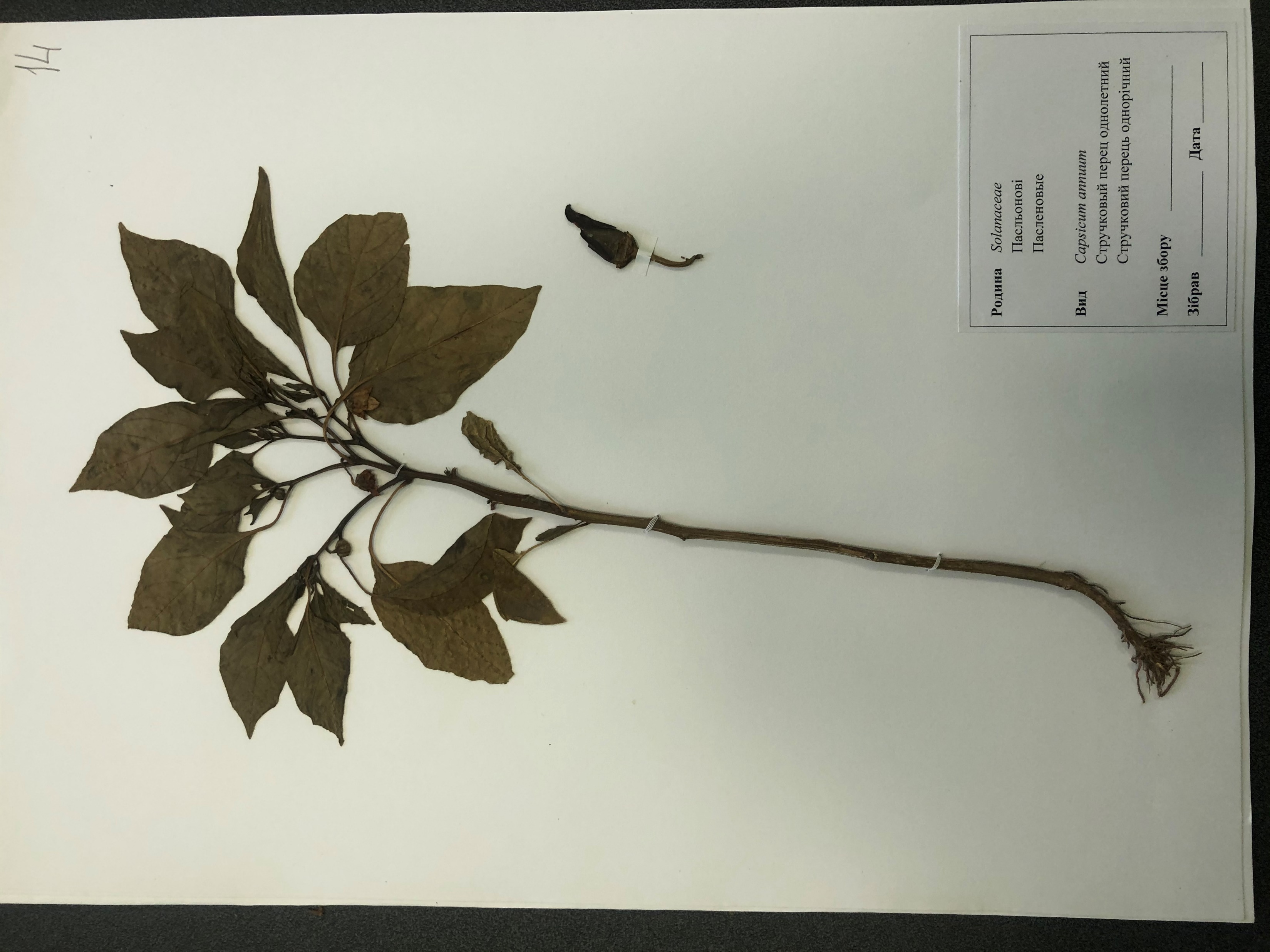 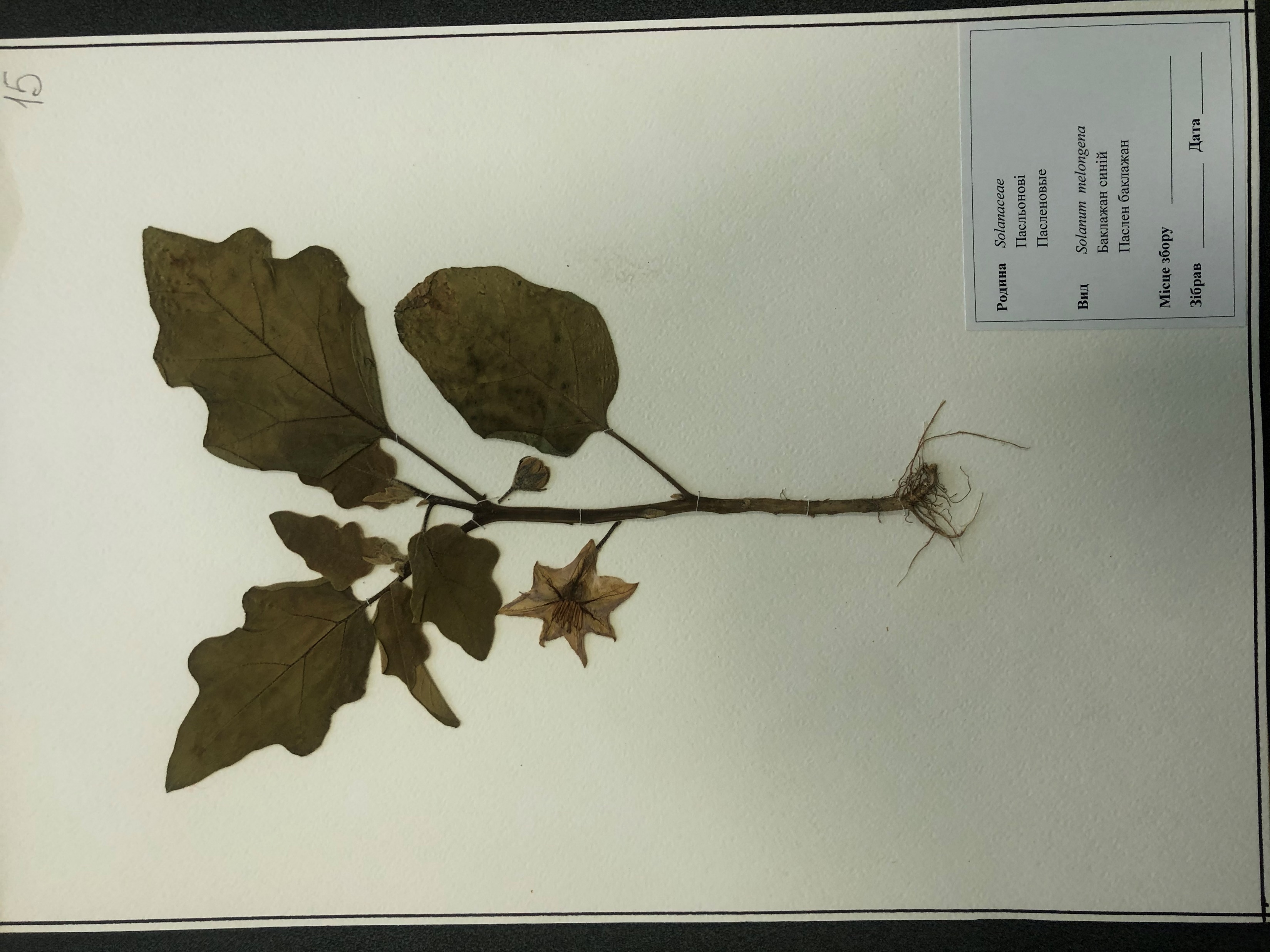 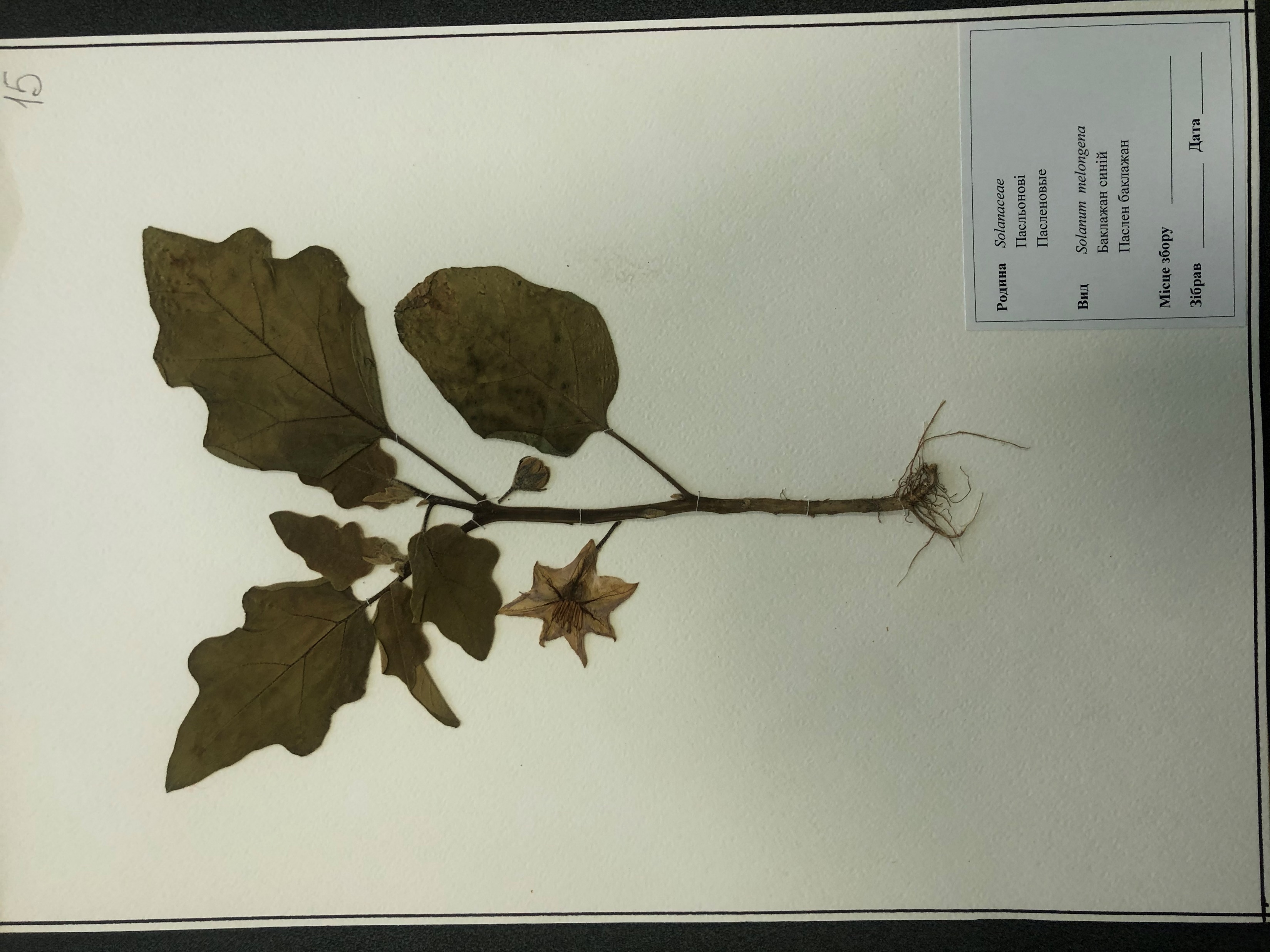 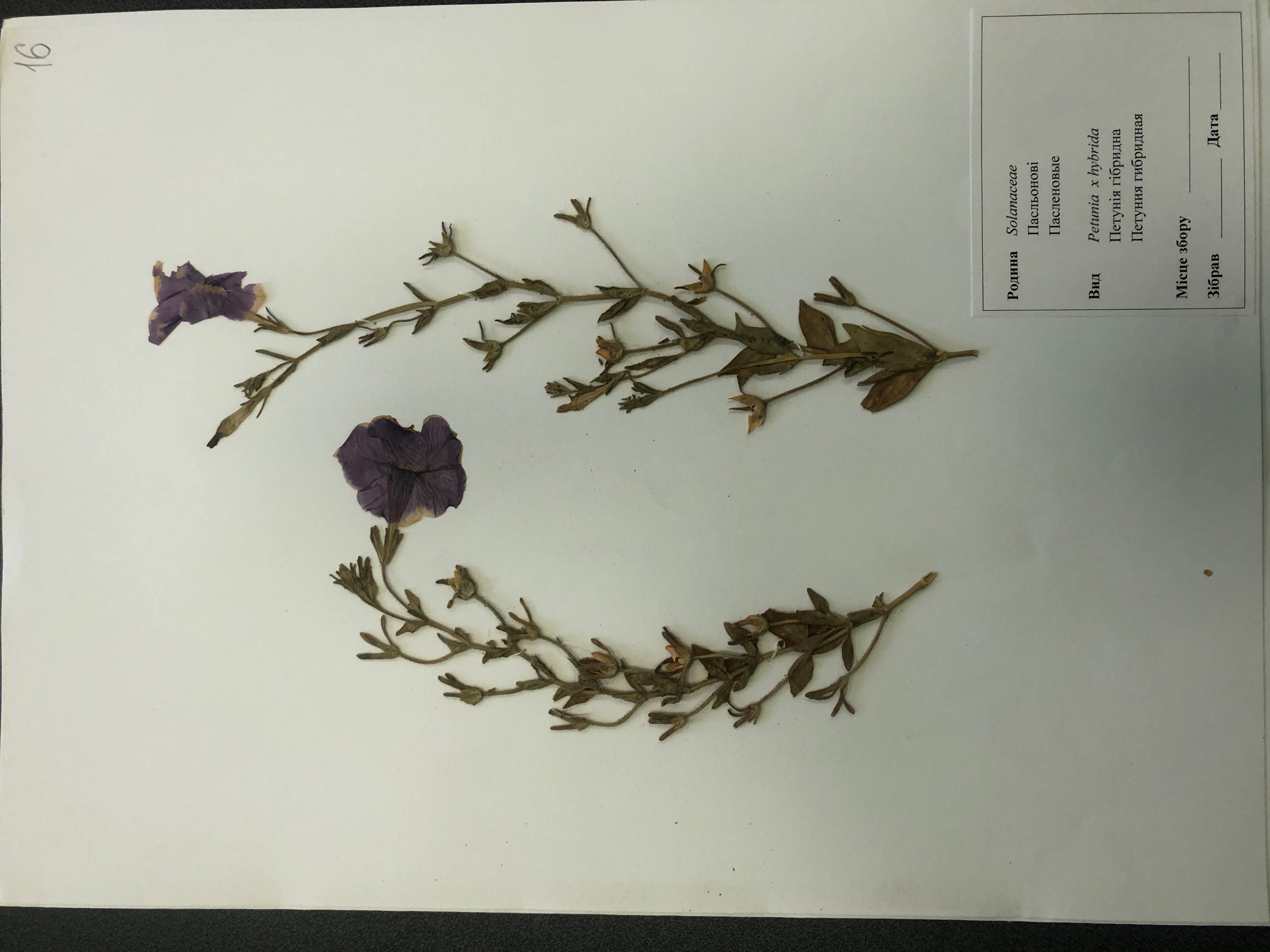 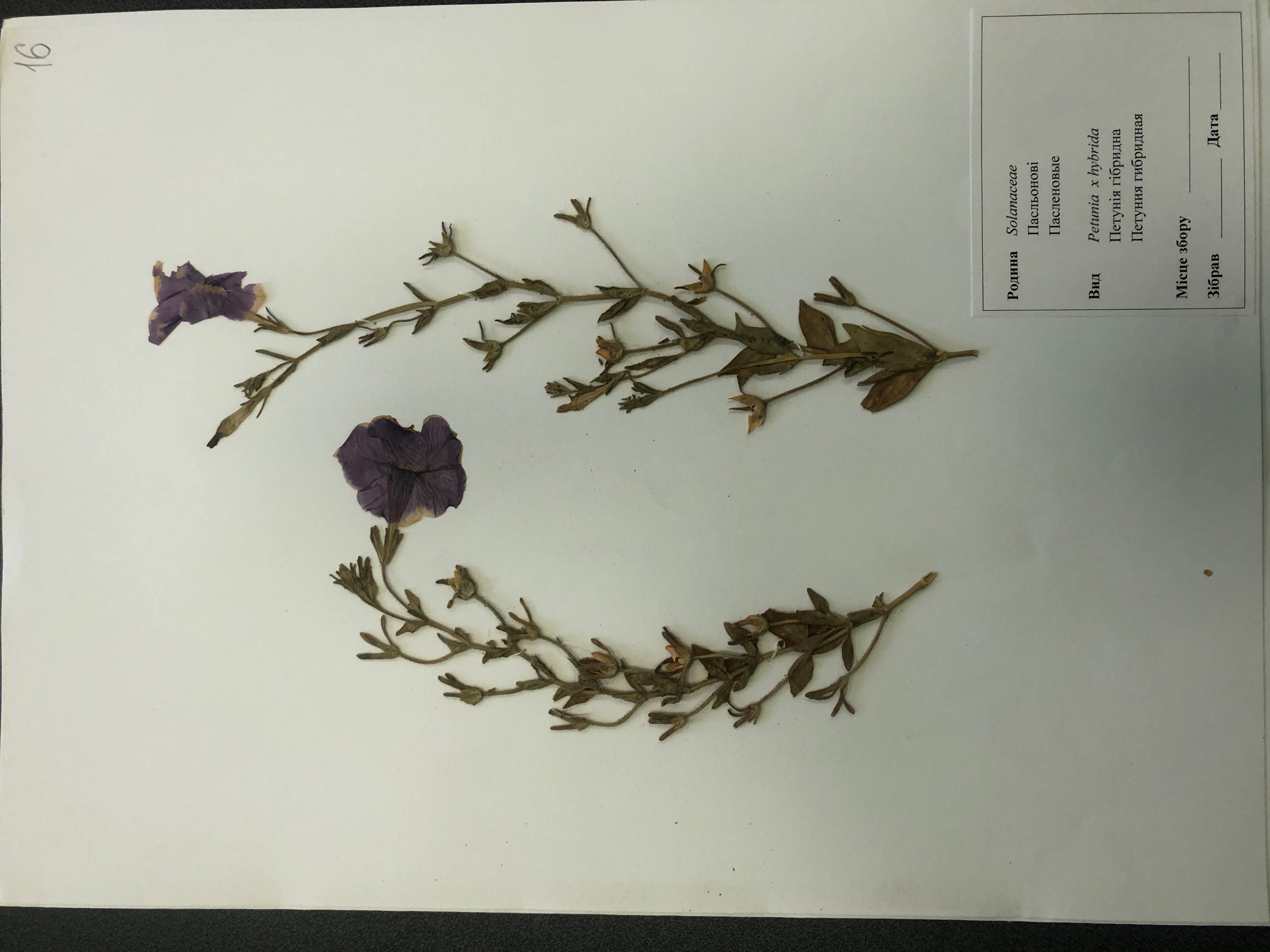 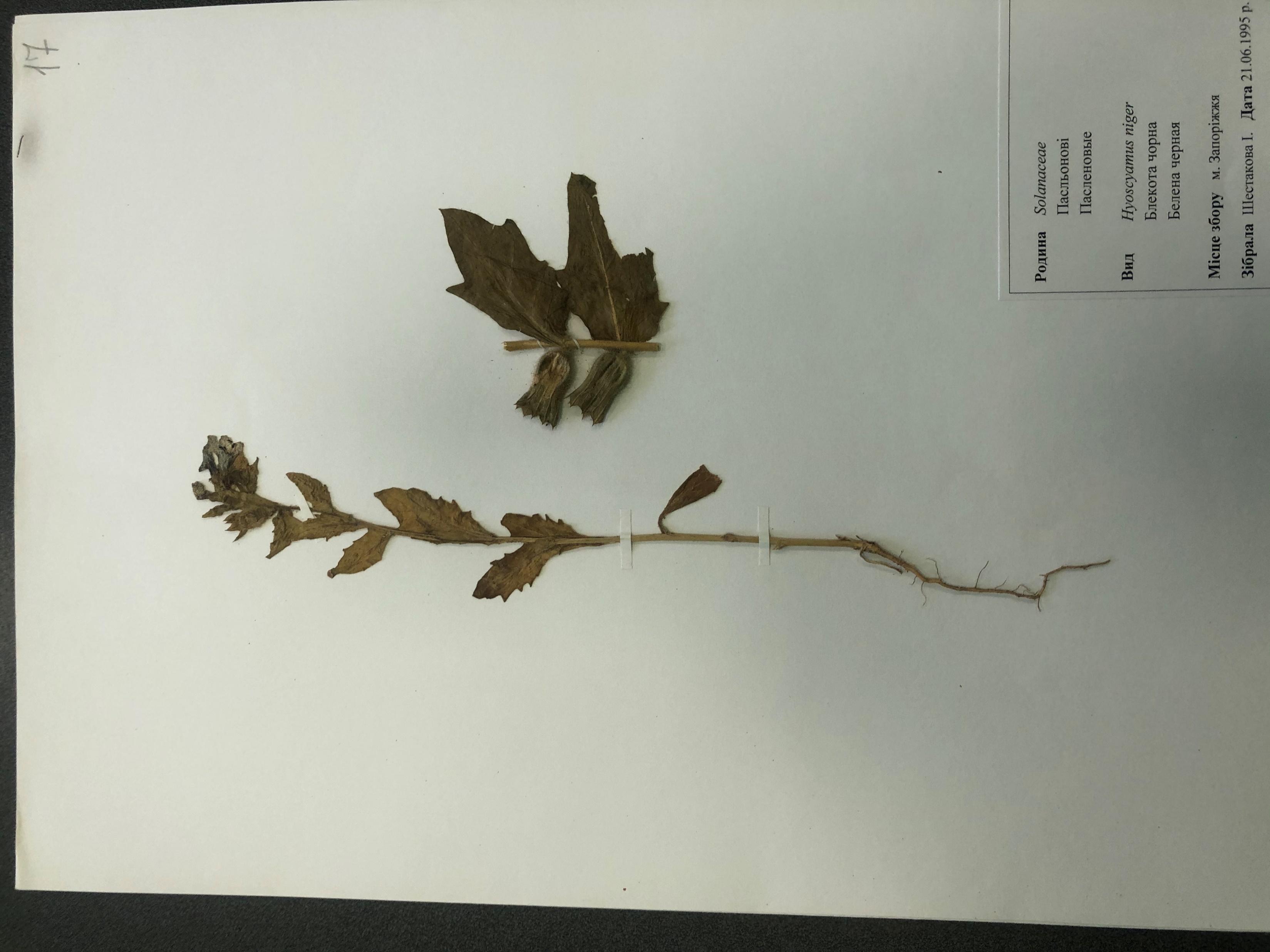 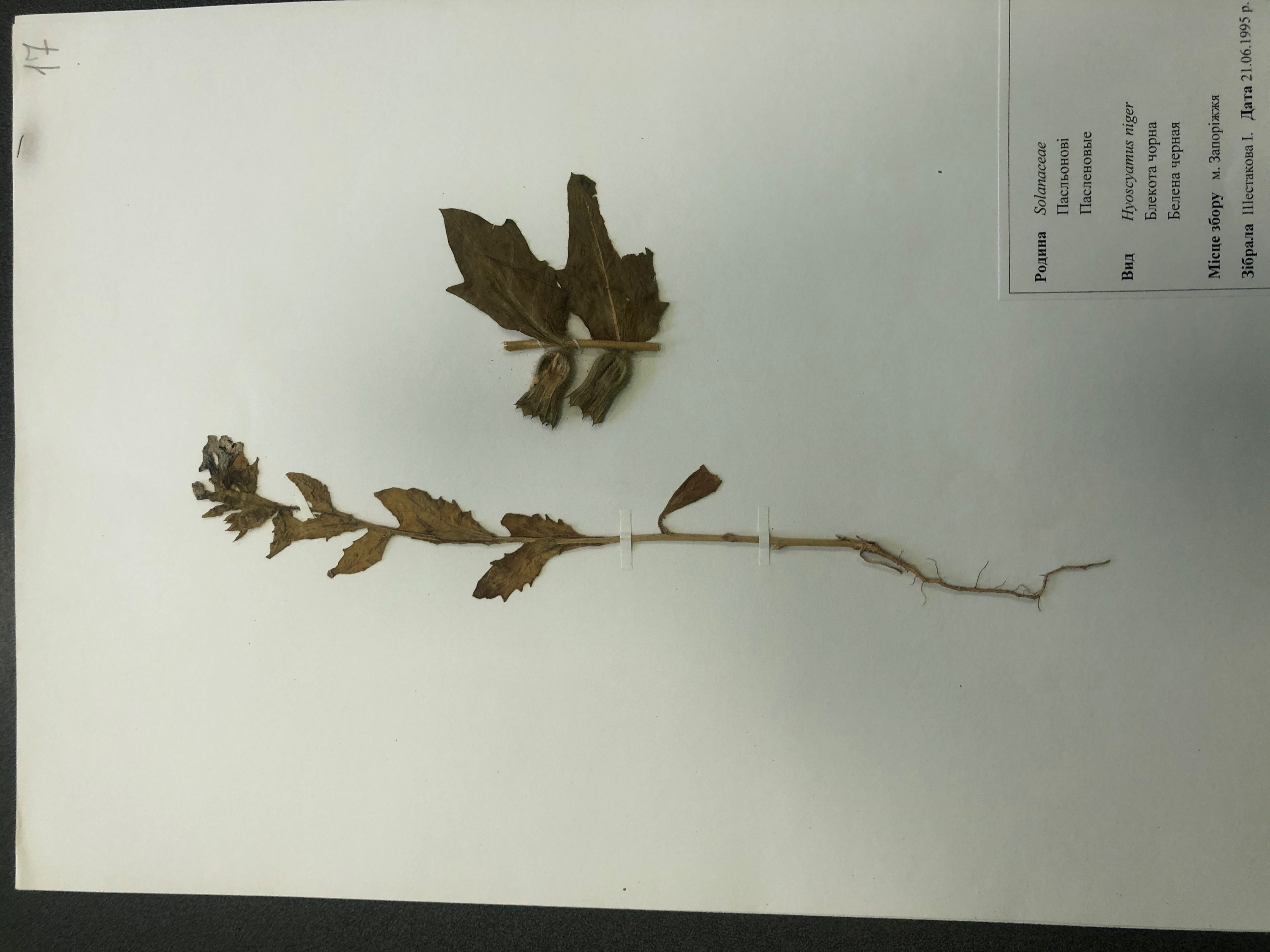 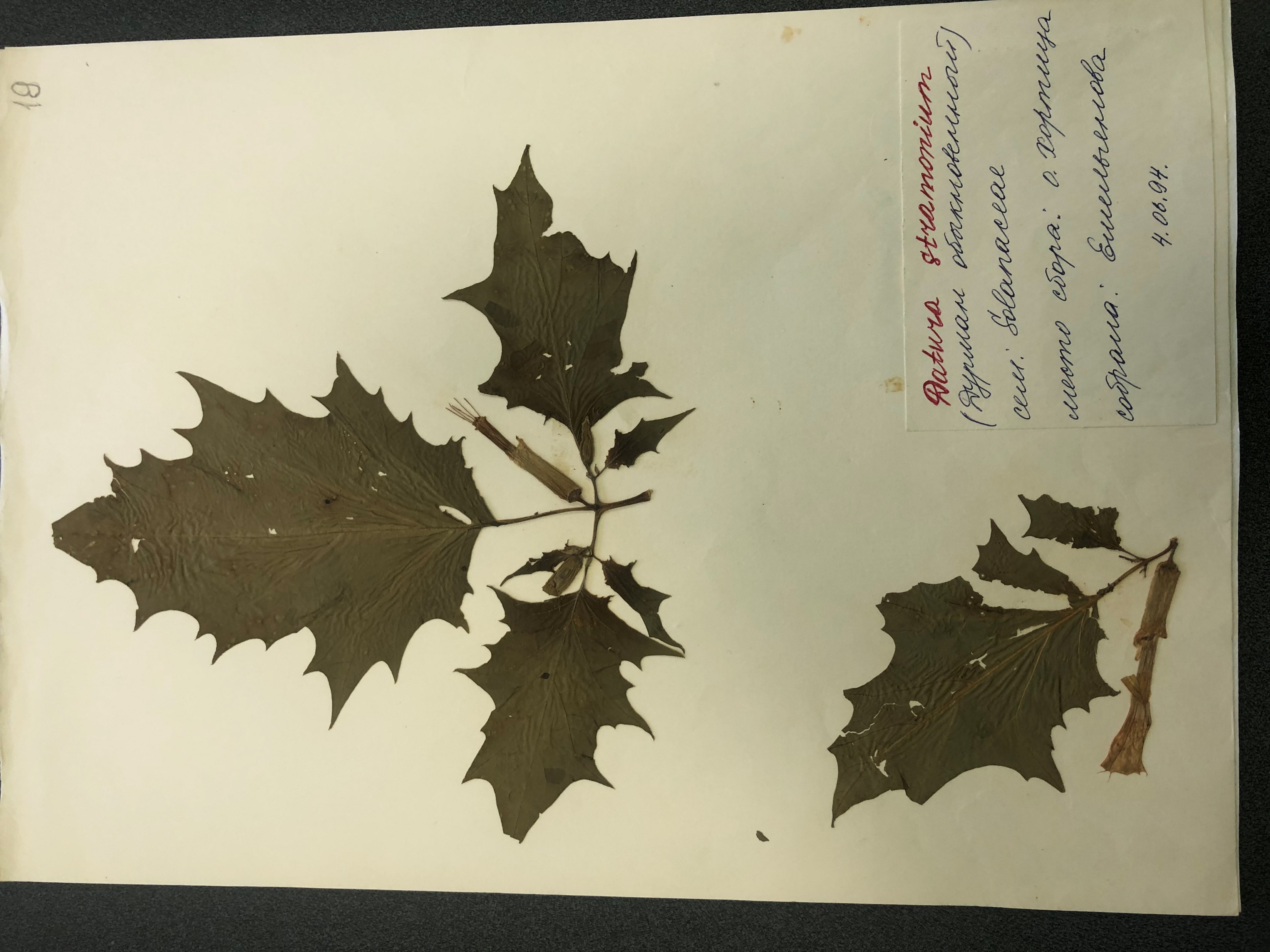 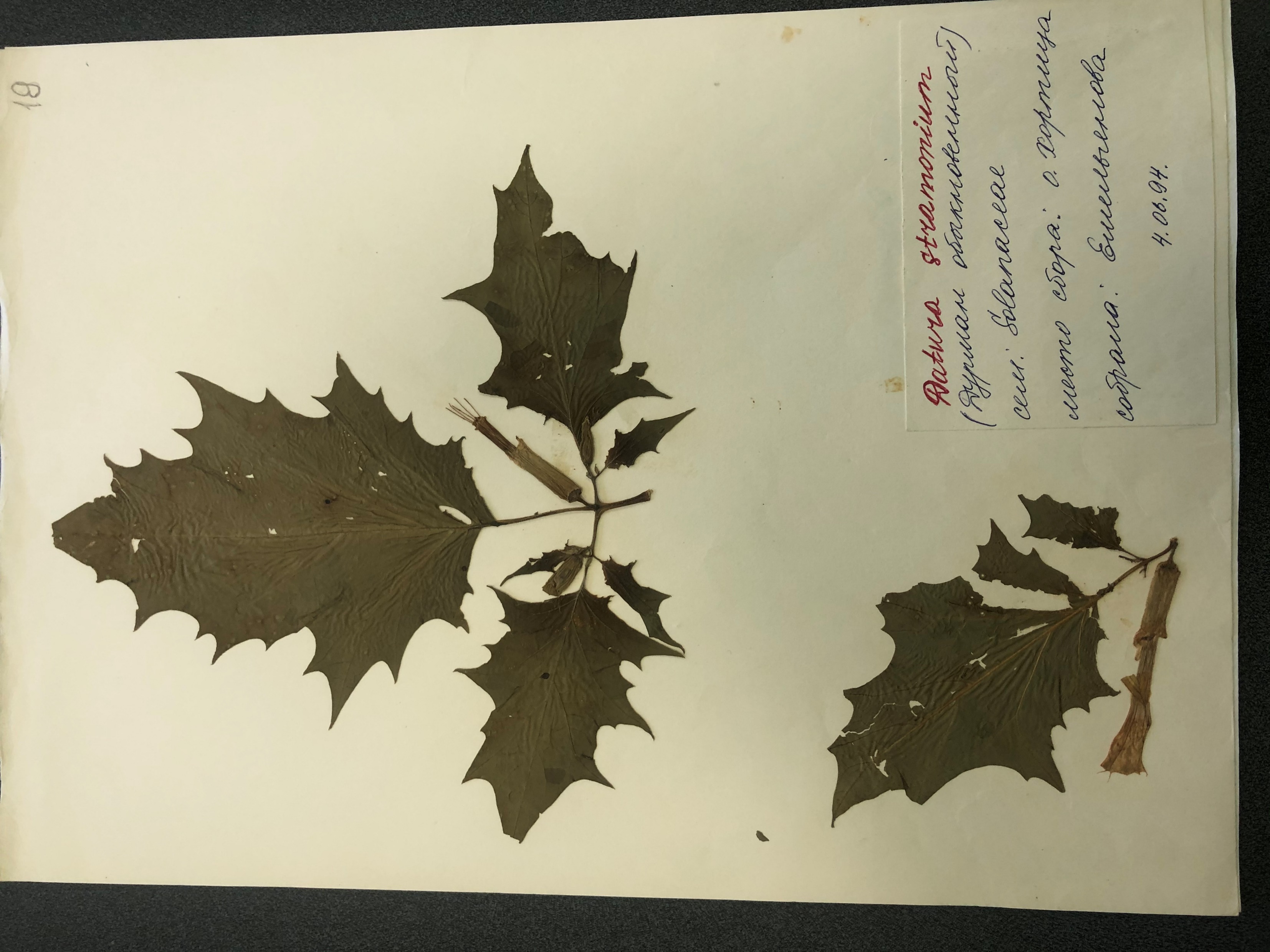 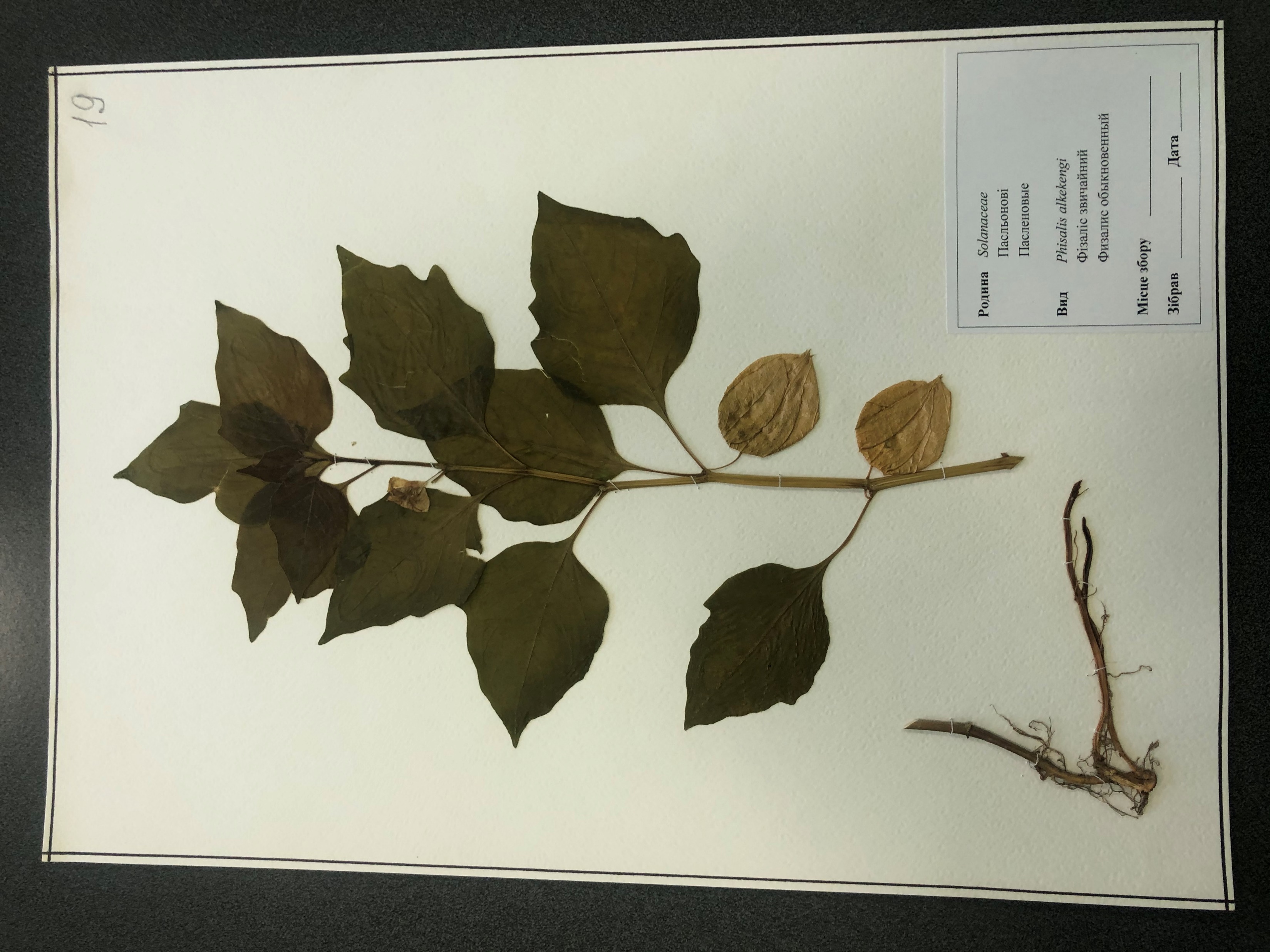 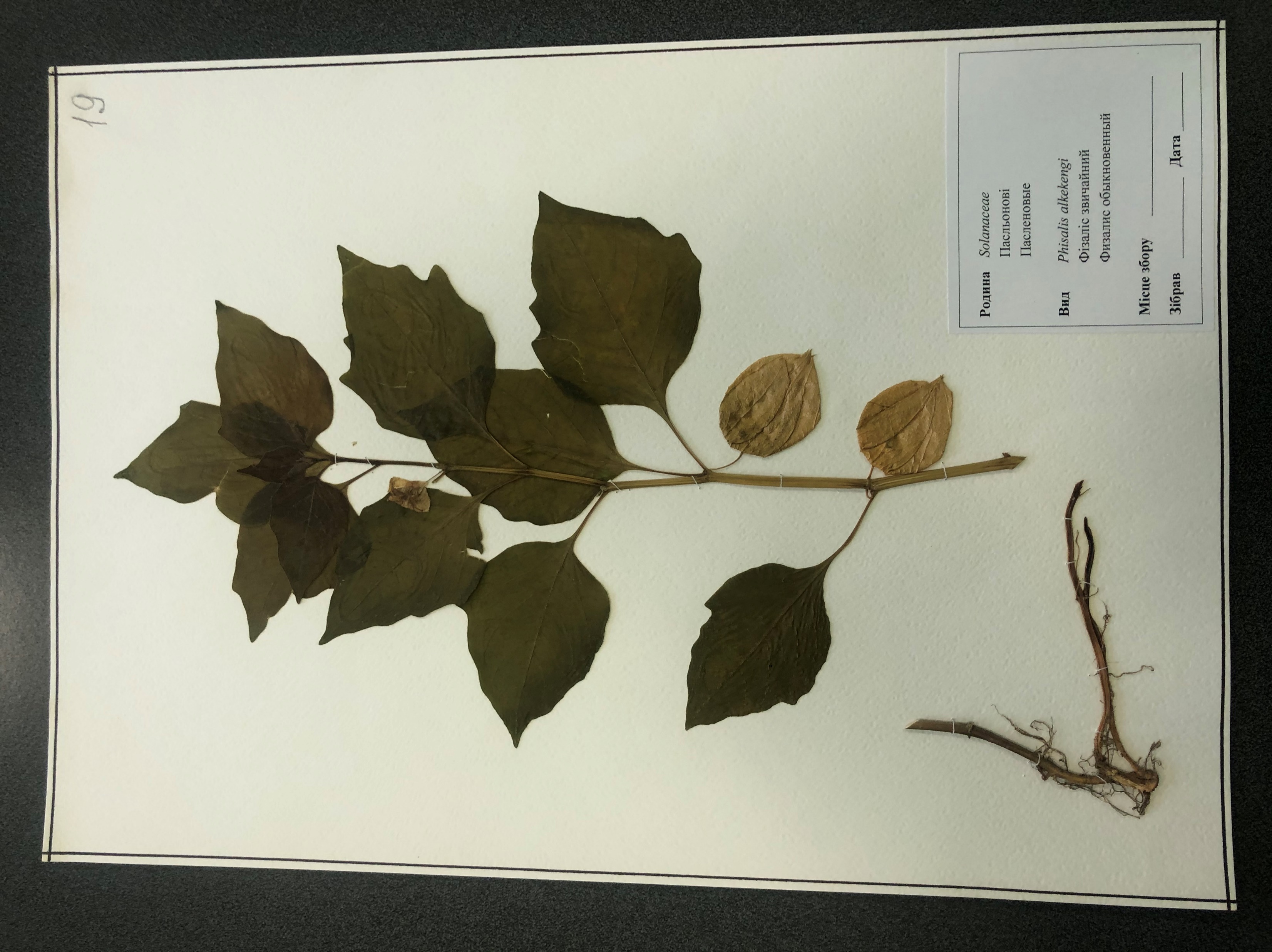 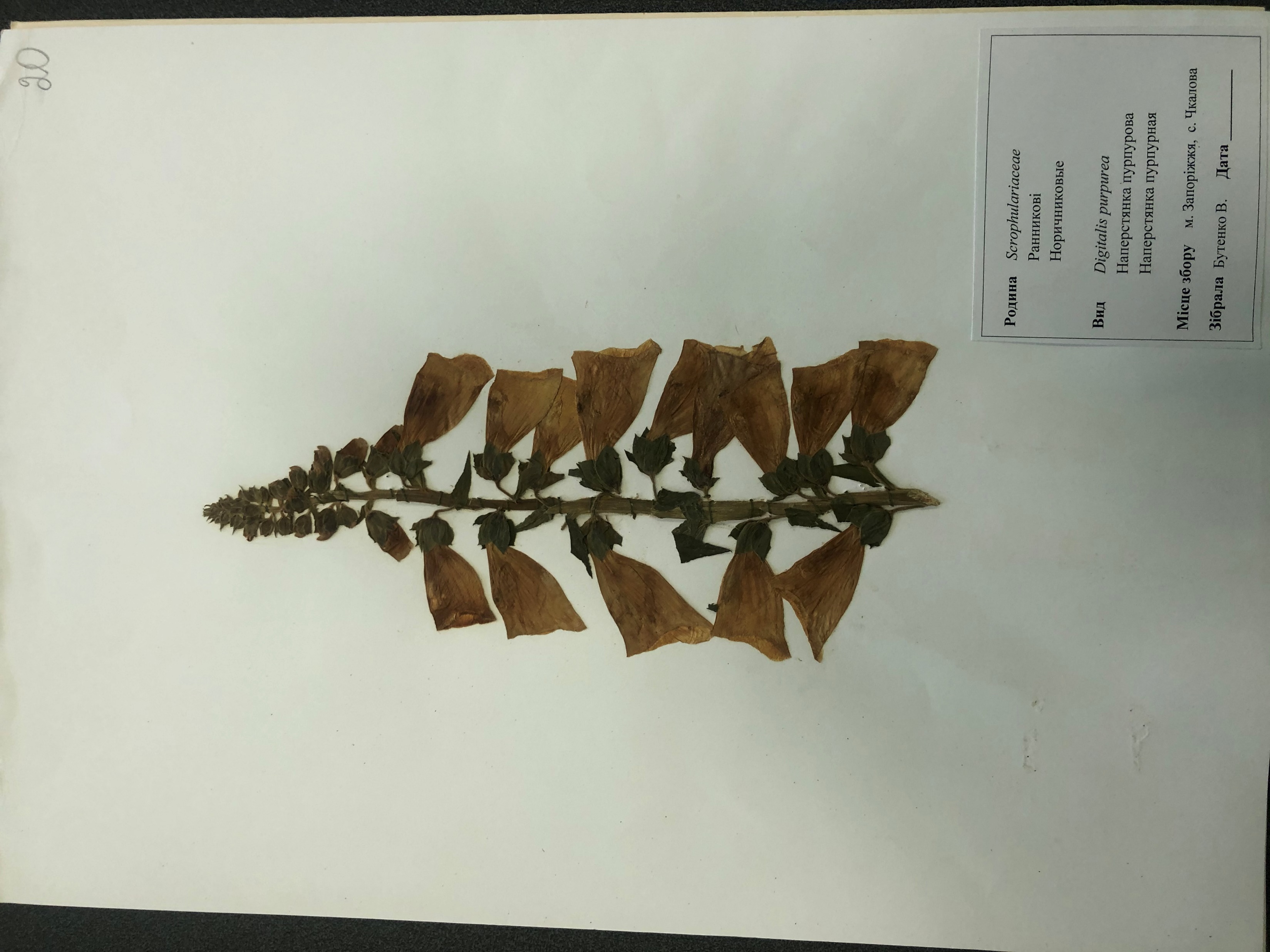 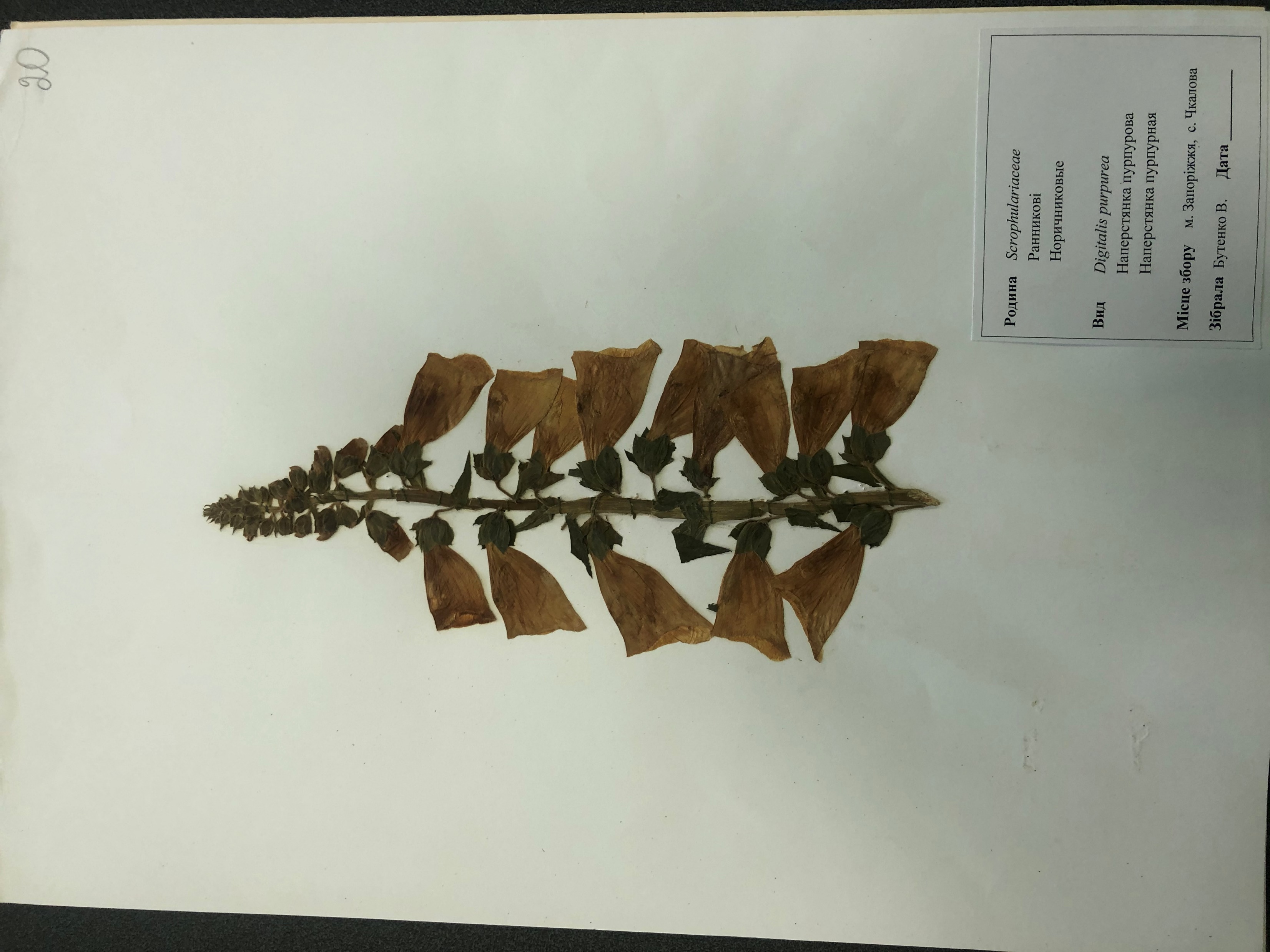 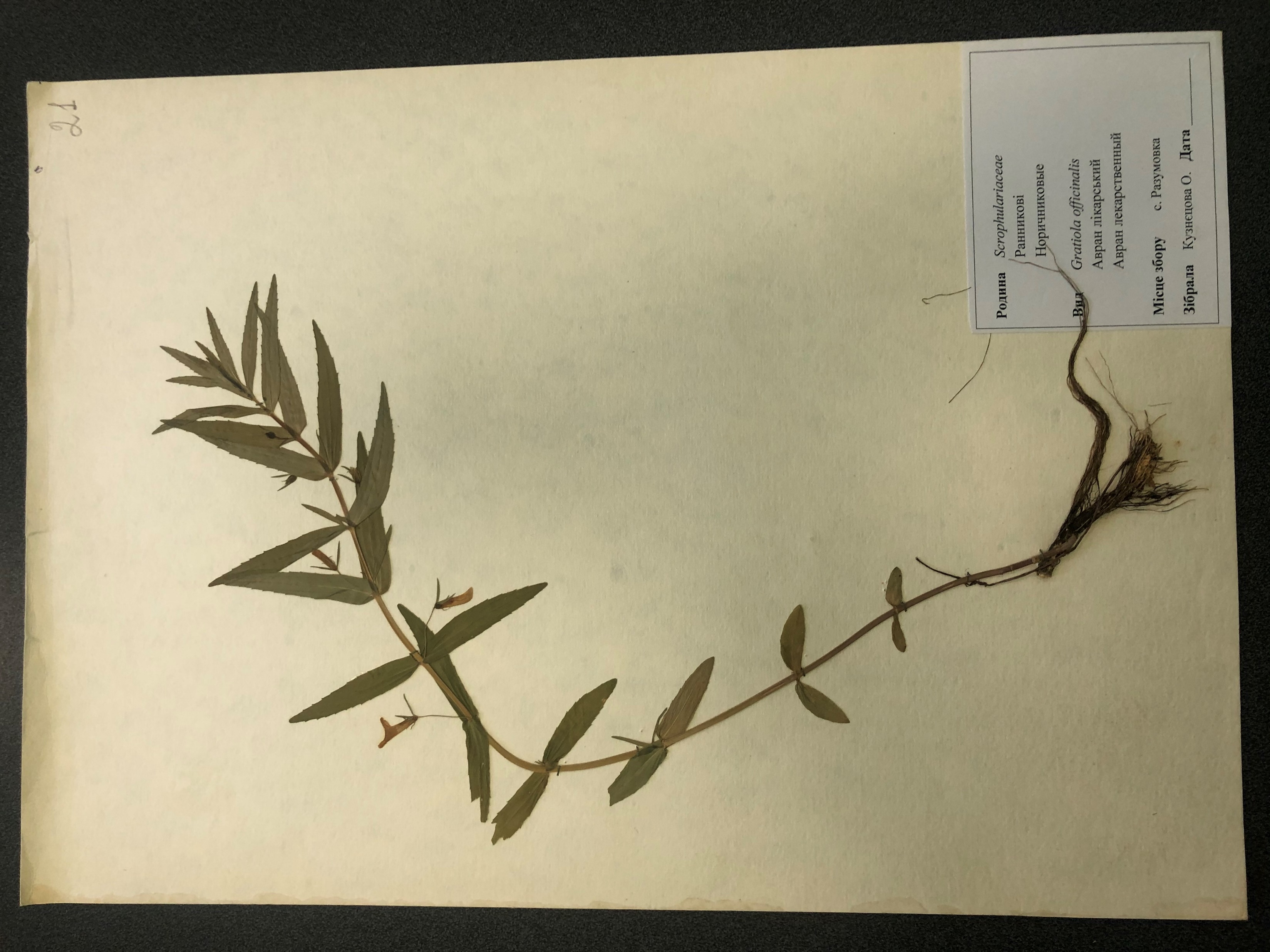 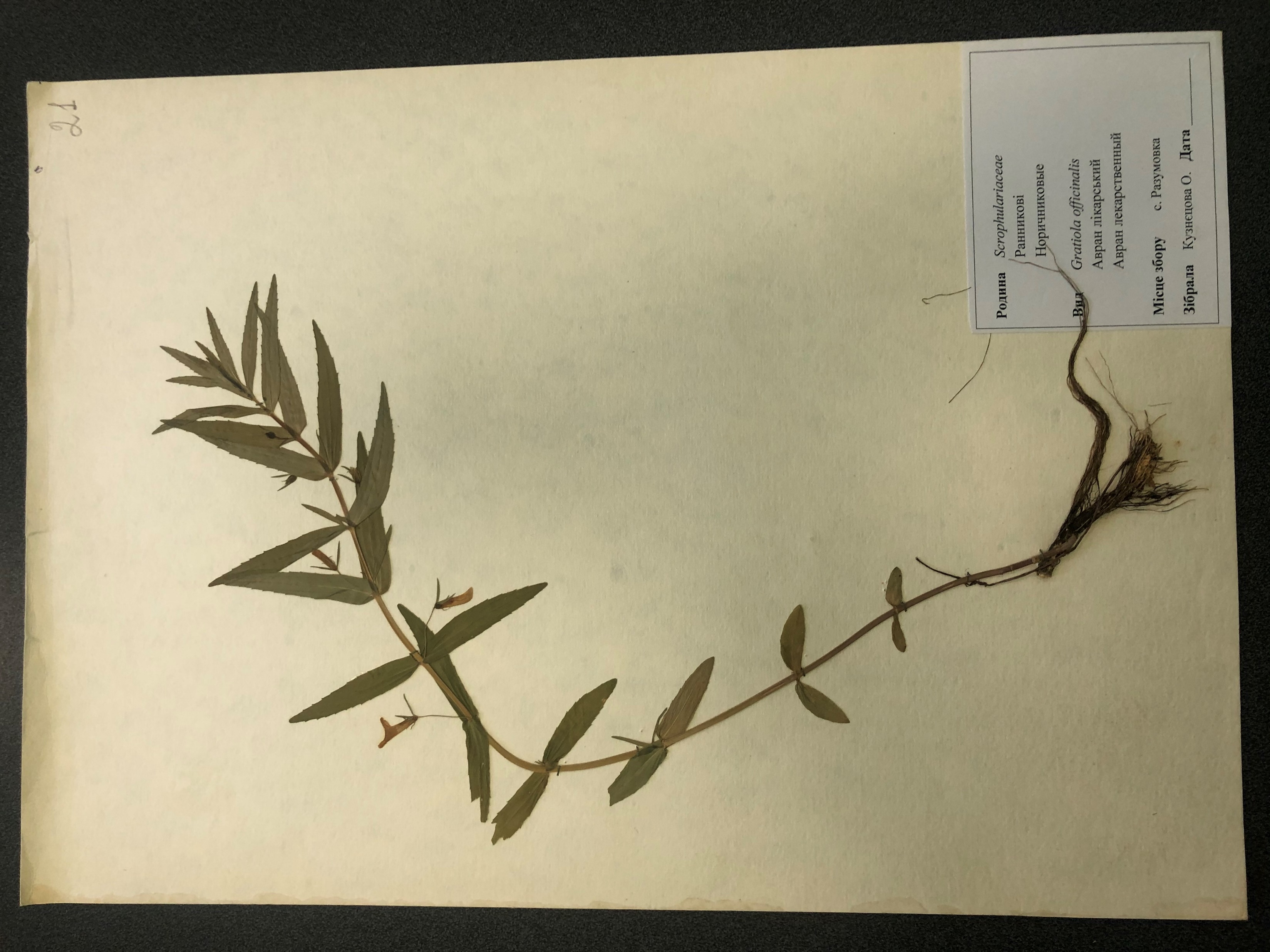